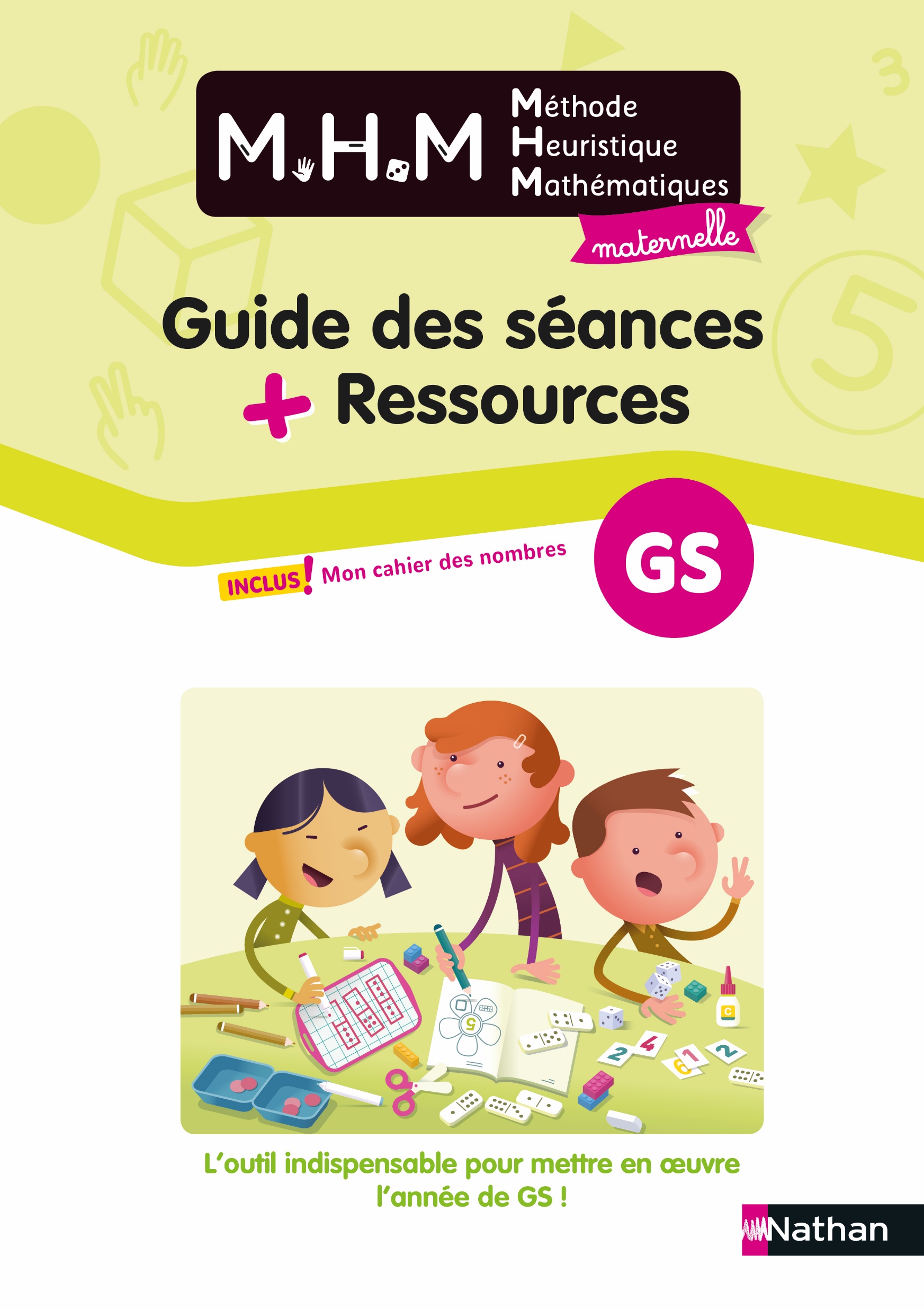 LES RITUELS GS

Semaine 5 – Période 5
Maitresse Biglouche
https://maitresse-biglouche.over-blog.com/
JOUR 1
JOUR 1
JOUR 2
JOUR 2
JOUR 3
JOUR 3
JOUR 4
JOUR 4
https://maitresse-biglouche.over-blog.com/
Jour 1
JOUR 1
Où se situe le nombre …?
A
B
18
19
20
16
17
12
13
14
15
1
2
3
4
5
6
7
8
9
10
11
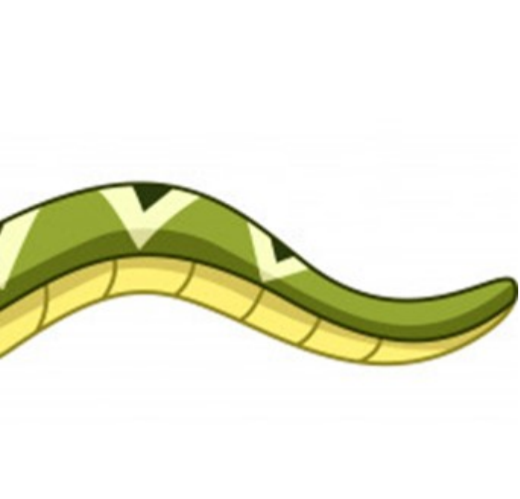 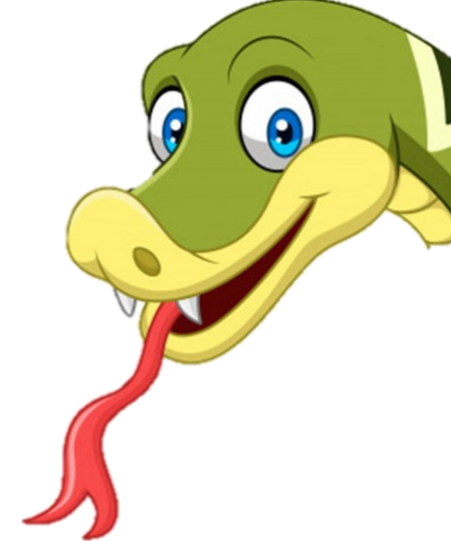 9
https://maitresse-biglouche.over-blog.com/
JOUR 1
Où se situe le nombre …?
A
B
18
19
20
16
17
12
13
14
15
1
2
3
4
5
6
7
8
9
10
11
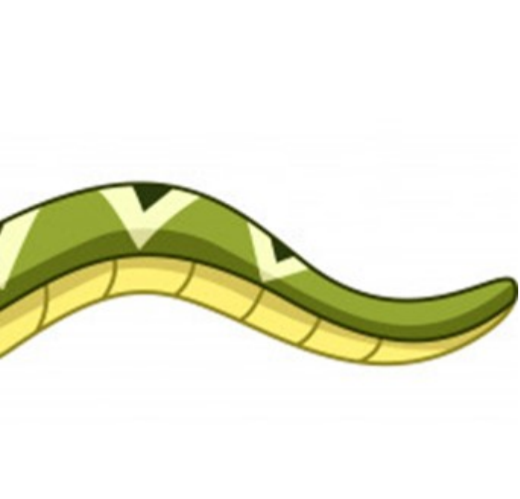 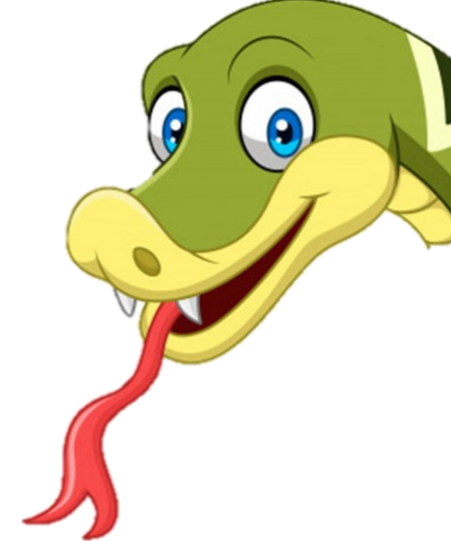 9
https://maitresse-biglouche.over-blog.com/
JOUR 1
Où se situe le nombre …?
A
B
18
19
20
16
17
12
13
14
15
1
2
3
4
5
6
7
8
9
10
11
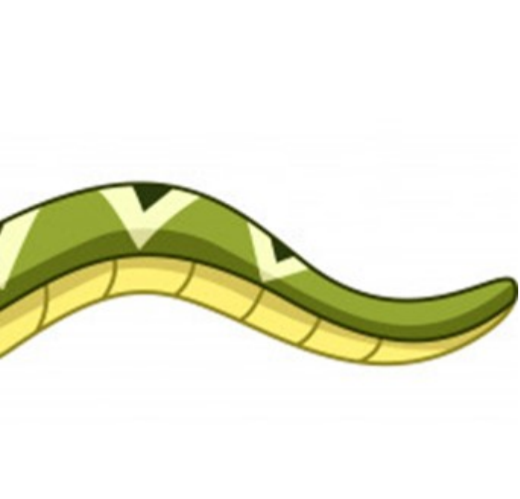 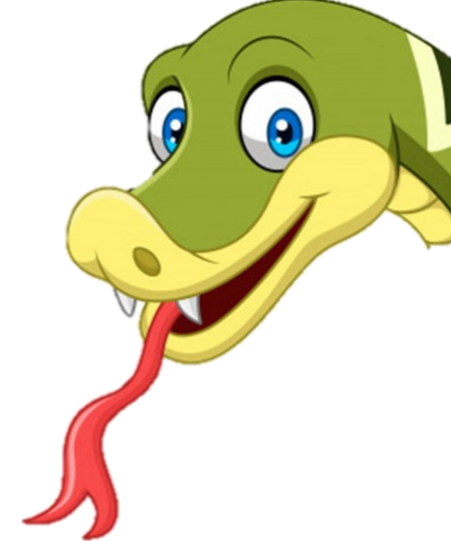 17
https://maitresse-biglouche.over-blog.com/
JOUR 1
Où se situe le nombre …?
A
B
18
19
20
16
17
12
13
14
15
1
2
3
4
5
6
7
8
9
10
11
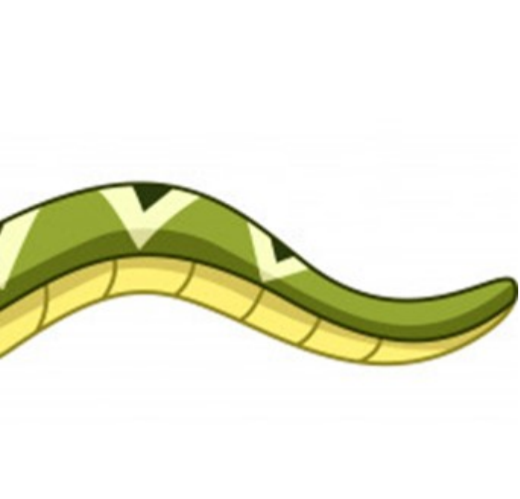 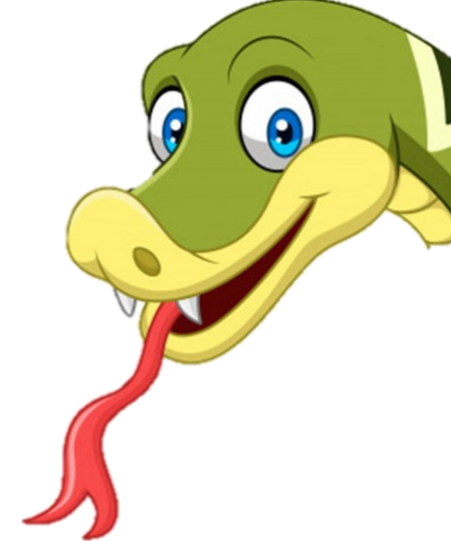 17
https://maitresse-biglouche.over-blog.com/
JOUR 1
Où se situe le nombre …?
A
B
18
19
20
16
17
12
13
14
15
1
2
3
4
5
6
7
8
9
10
11
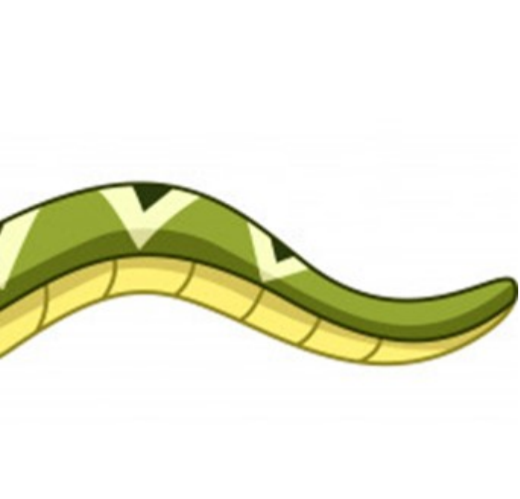 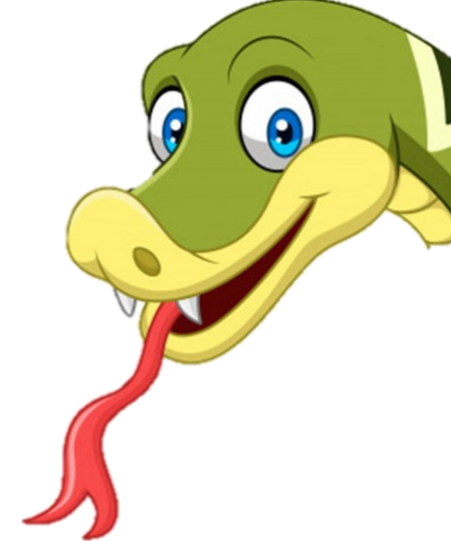 5
https://maitresse-biglouche.over-blog.com/
JOUR 1
Où se situe le nombre …?
A
B
18
19
20
16
17
12
13
14
15
1
2
3
4
5
6
7
8
9
10
11
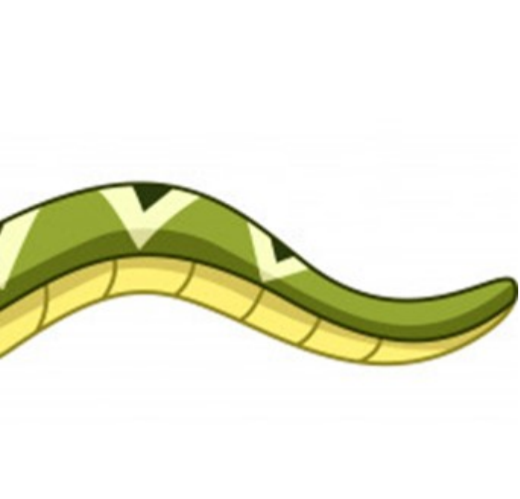 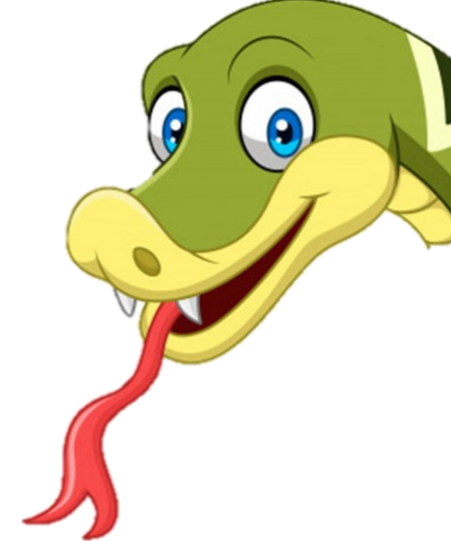 5
https://maitresse-biglouche.over-blog.com/
JOUR 1
Où se situe le nombre …?
A
B
18
19
20
16
17
12
13
14
15
1
2
3
4
5
6
7
8
9
10
11
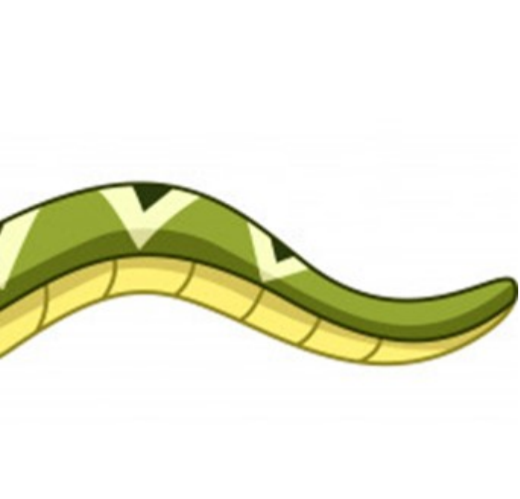 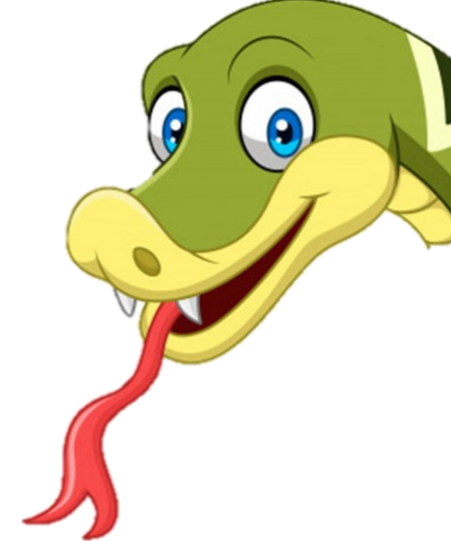 12
https://maitresse-biglouche.over-blog.com/
JOUR 1
Où se situe le nombre …?
A
B
18
19
20
16
17
12
13
14
15
1
2
3
4
5
6
7
8
9
10
11
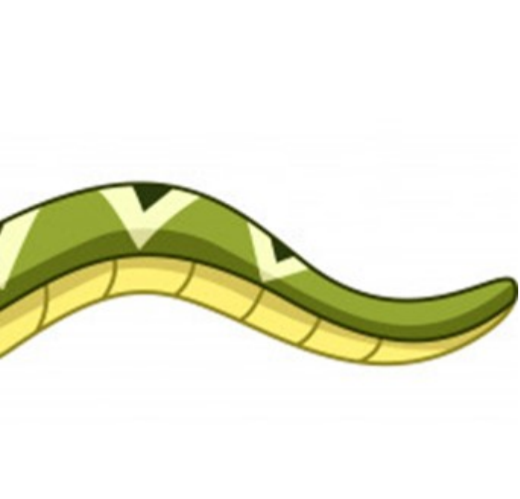 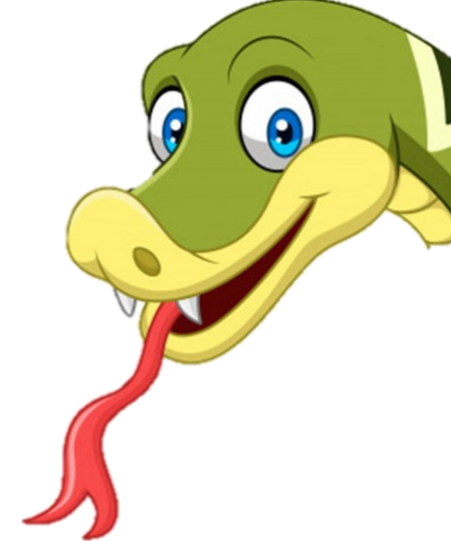 12
https://maitresse-biglouche.over-blog.com/
JOUR 1
Interroger des enfants sur la comptine numérique
6
7
2
1
8
9
3
4
5
16
10
11
13
15
17
18
14
19
12
22
23
24
27
28
29
26
20
21
25
30
https://maitresse-biglouche.over-blog.com/
Jour 2
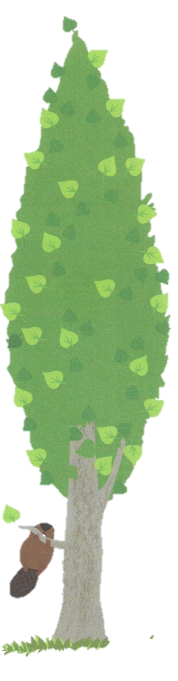 JOUR 2
Un castor veut abattre un énorme peuplier.

Mais, tout seul, il n’y arrive pas !
https://maitresse-biglouche.over-blog.com/
JOUR 2
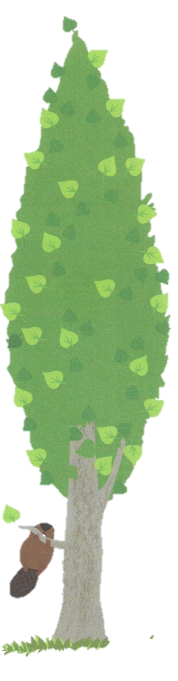 Un autre castor vient l’aider,

Mais, à DEUX, ils n’y arrivent pas !
https://maitresse-biglouche.over-blog.com/
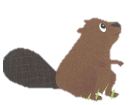 JOUR 2
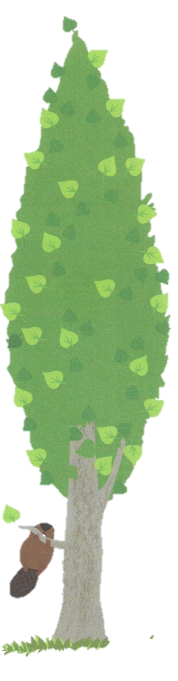 Alors un autre castor vient, puis encore un autre.

Mais, à QUATRE, ils n’y arrivent pas !
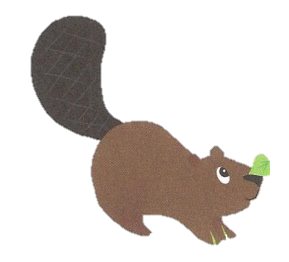 https://maitresse-biglouche.over-blog.com/
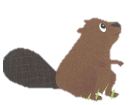 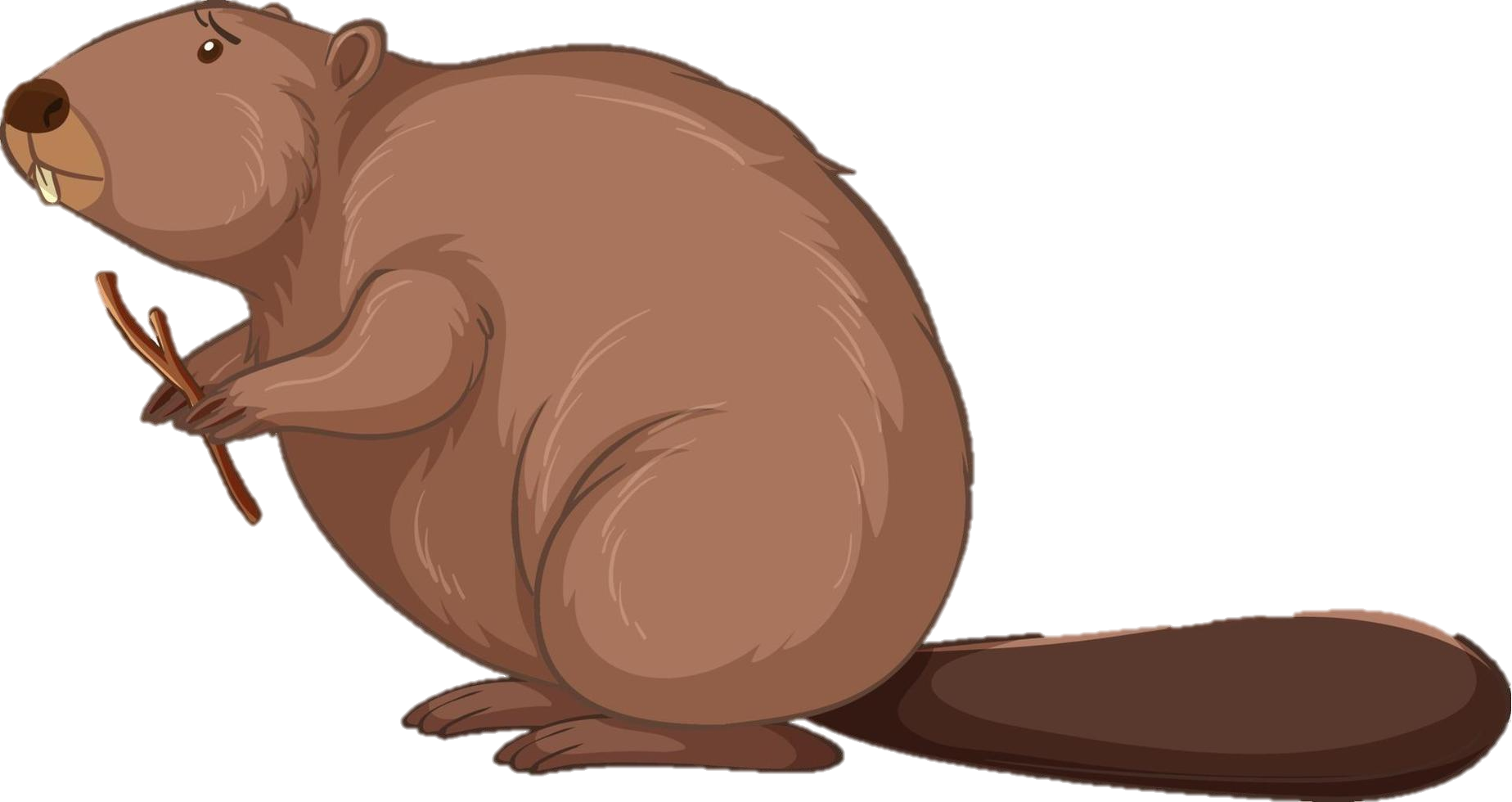 JOUR 2
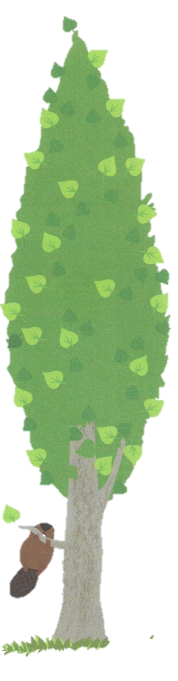 Alors deux autres castors viennent les aider.

Mais, à SIX, ils n’y arrivent pas !
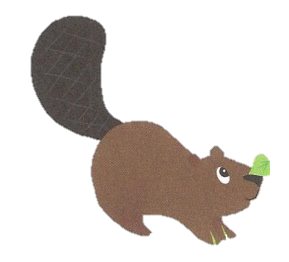 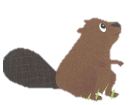 https://maitresse-biglouche.over-blog.com/
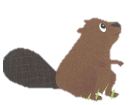 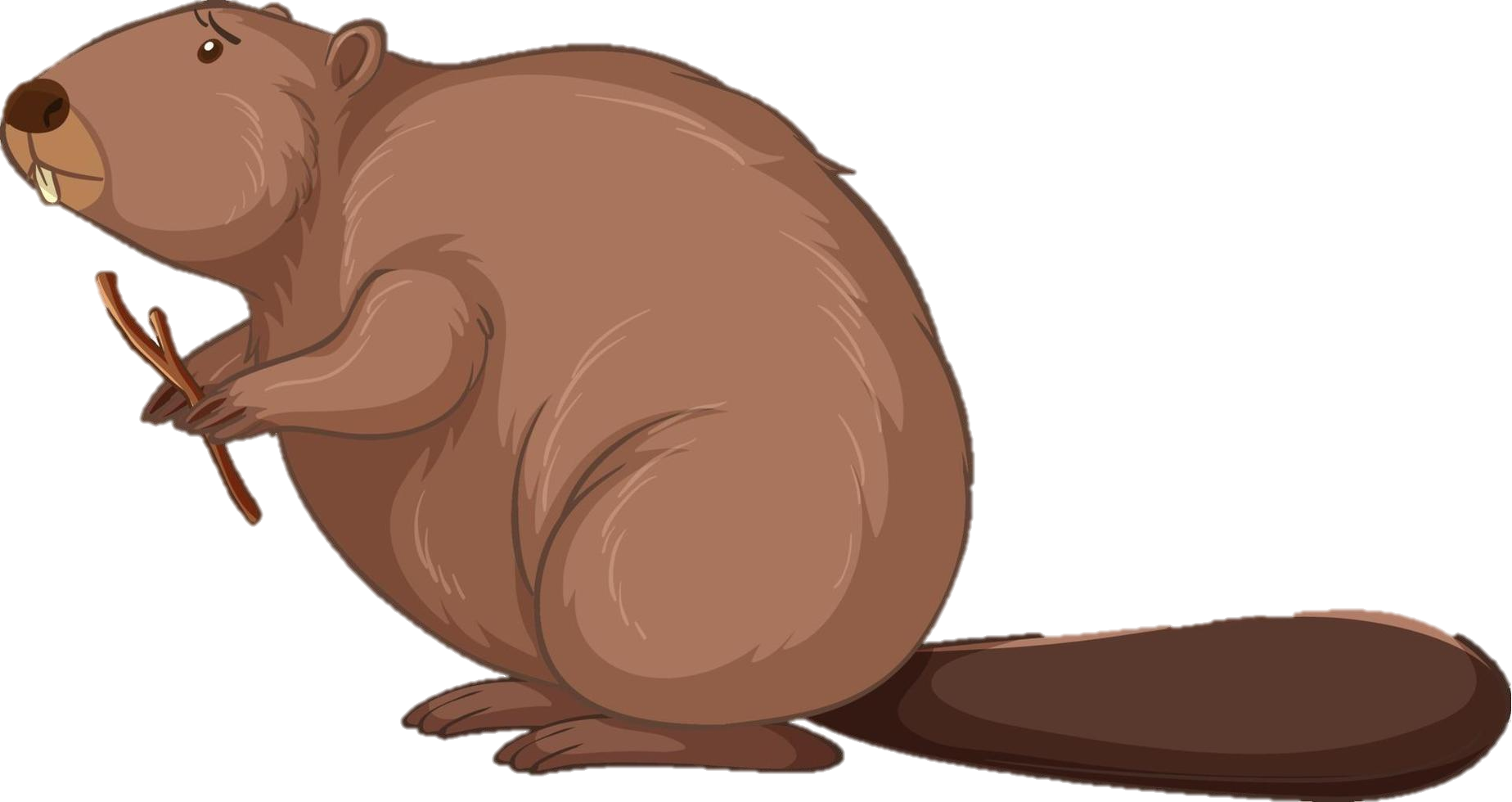 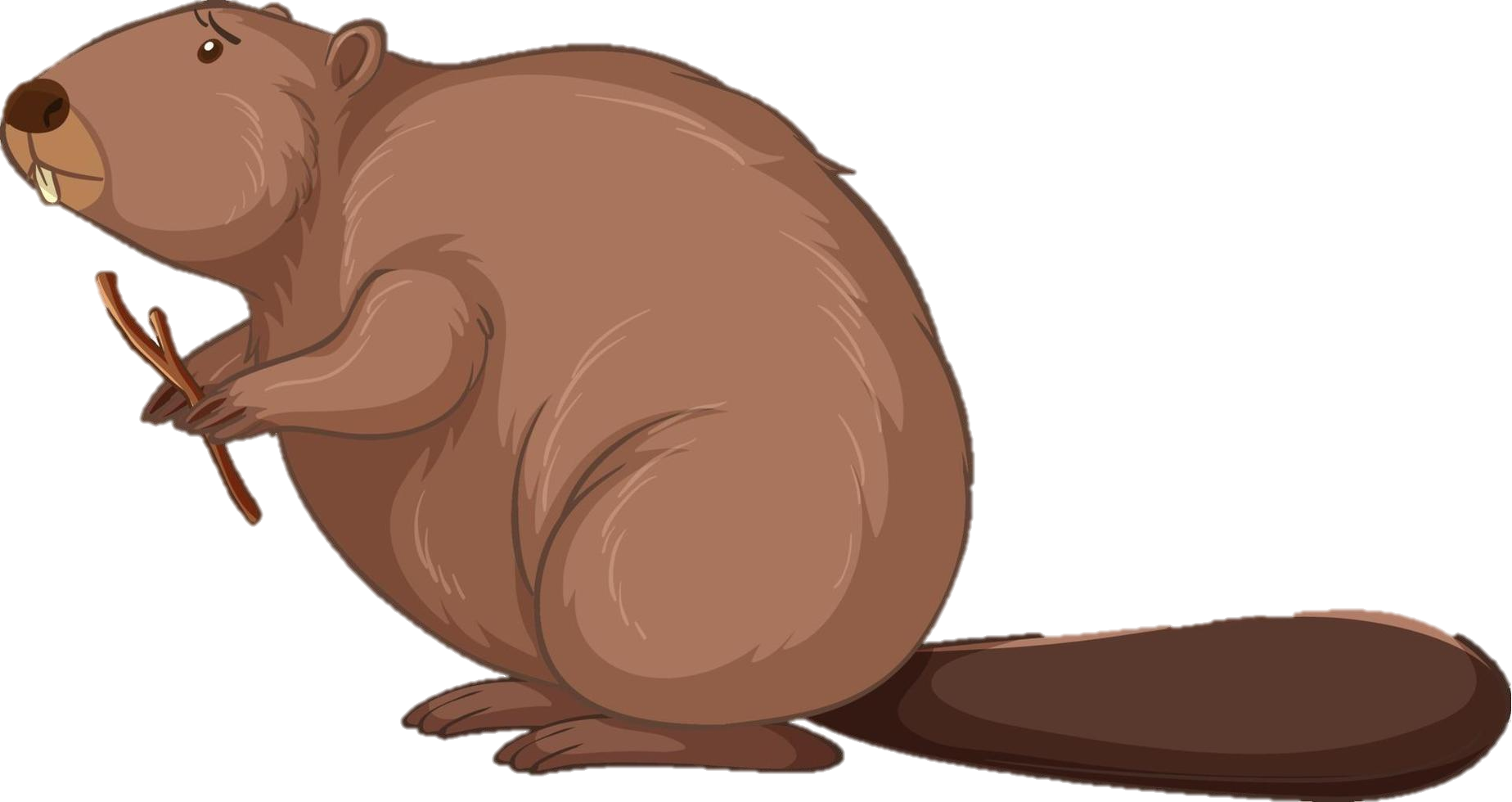 JOUR 2
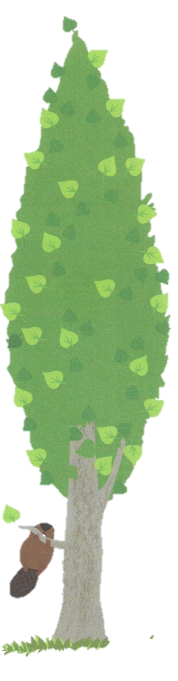 Alors ils appellent les castors les plus forts.

Voilà deux castors qui arrivent, ça fait HUIT castors.
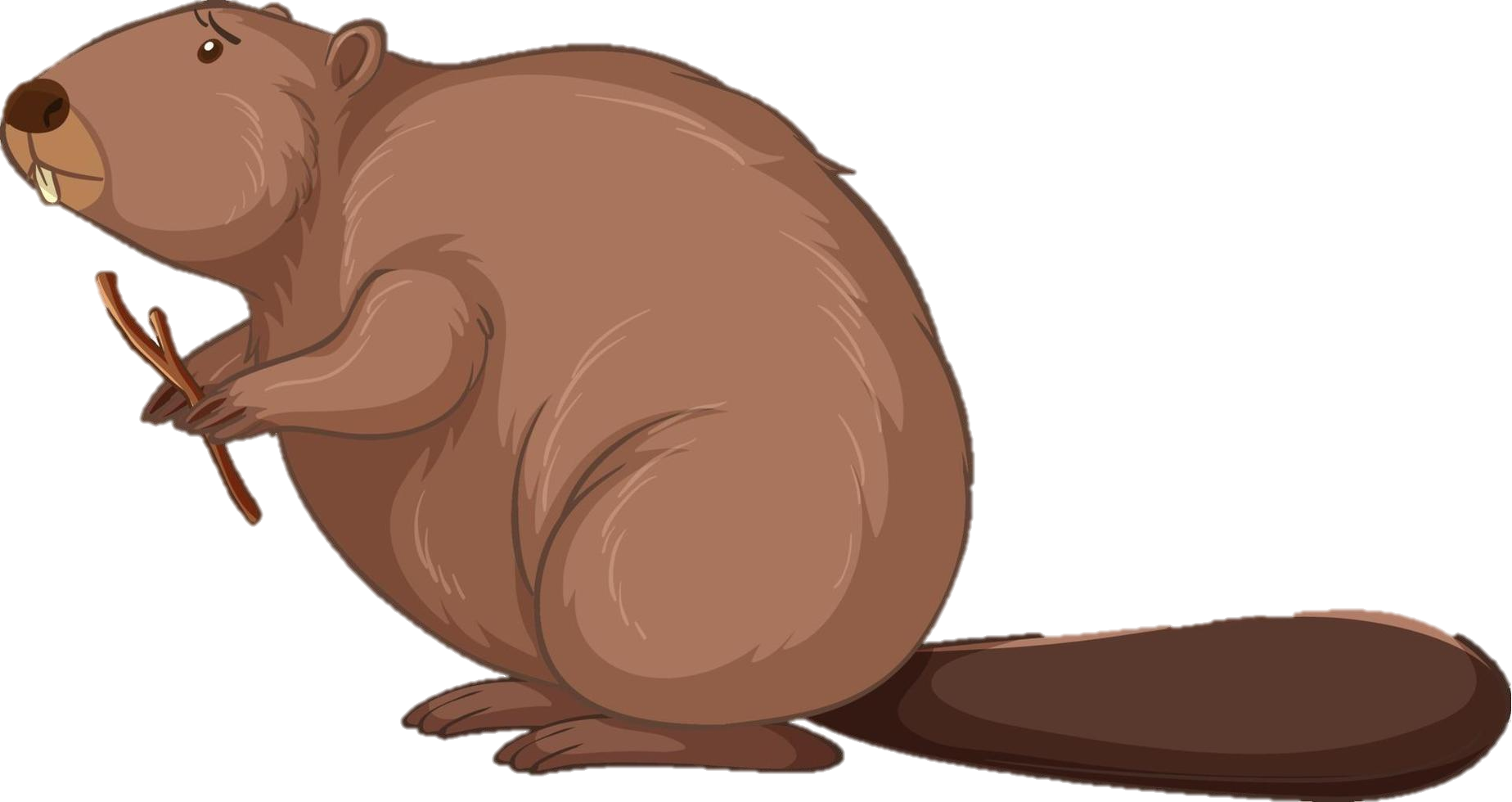 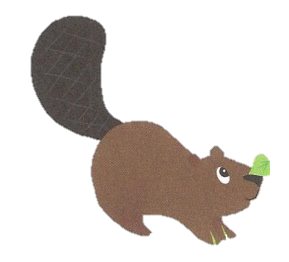 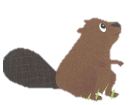 https://maitresse-biglouche.over-blog.com/
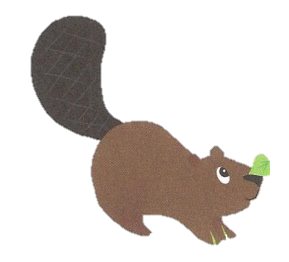 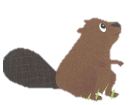 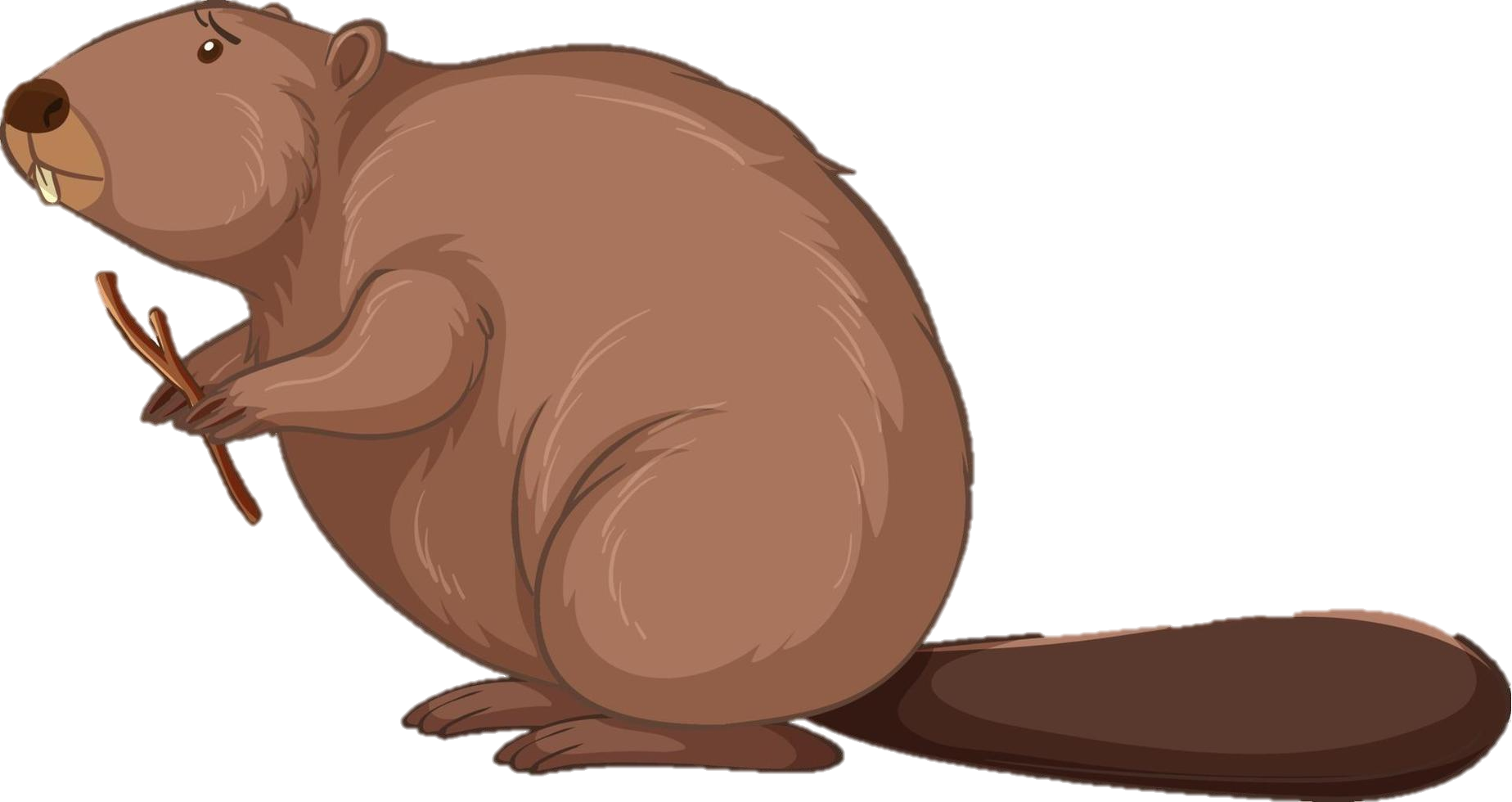 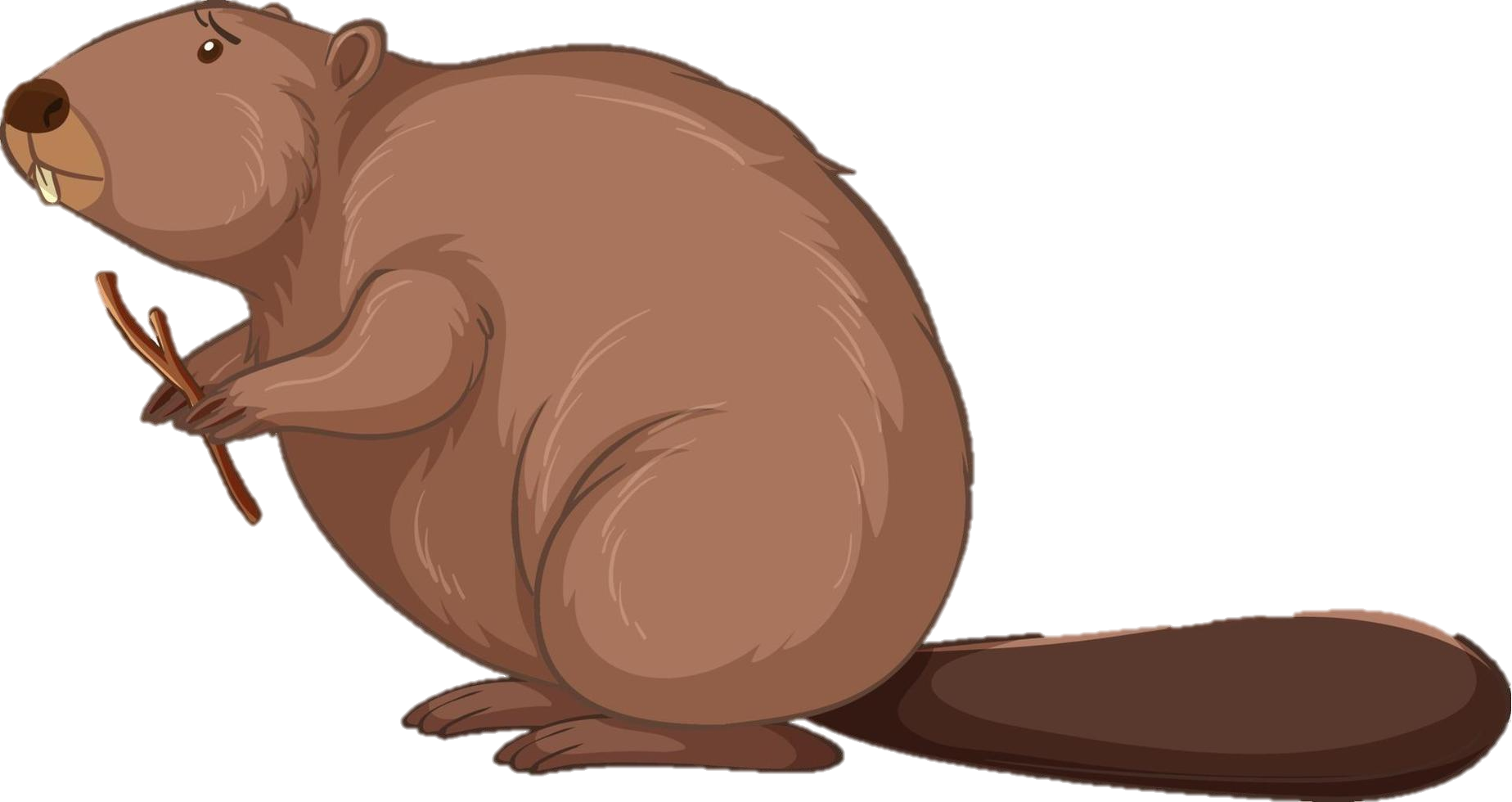 JOUR 2
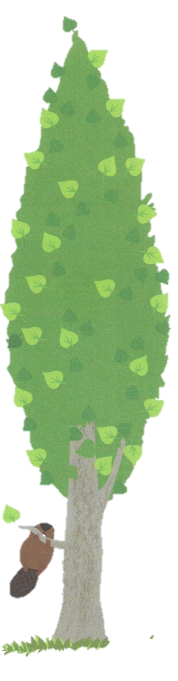 Et encore deux castors, ça fait DIX castors super forts.

Et à DIX, ils y arrivent !
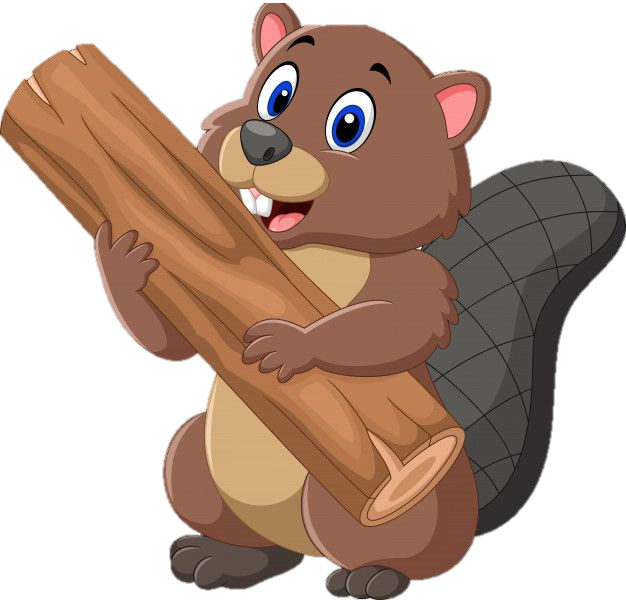 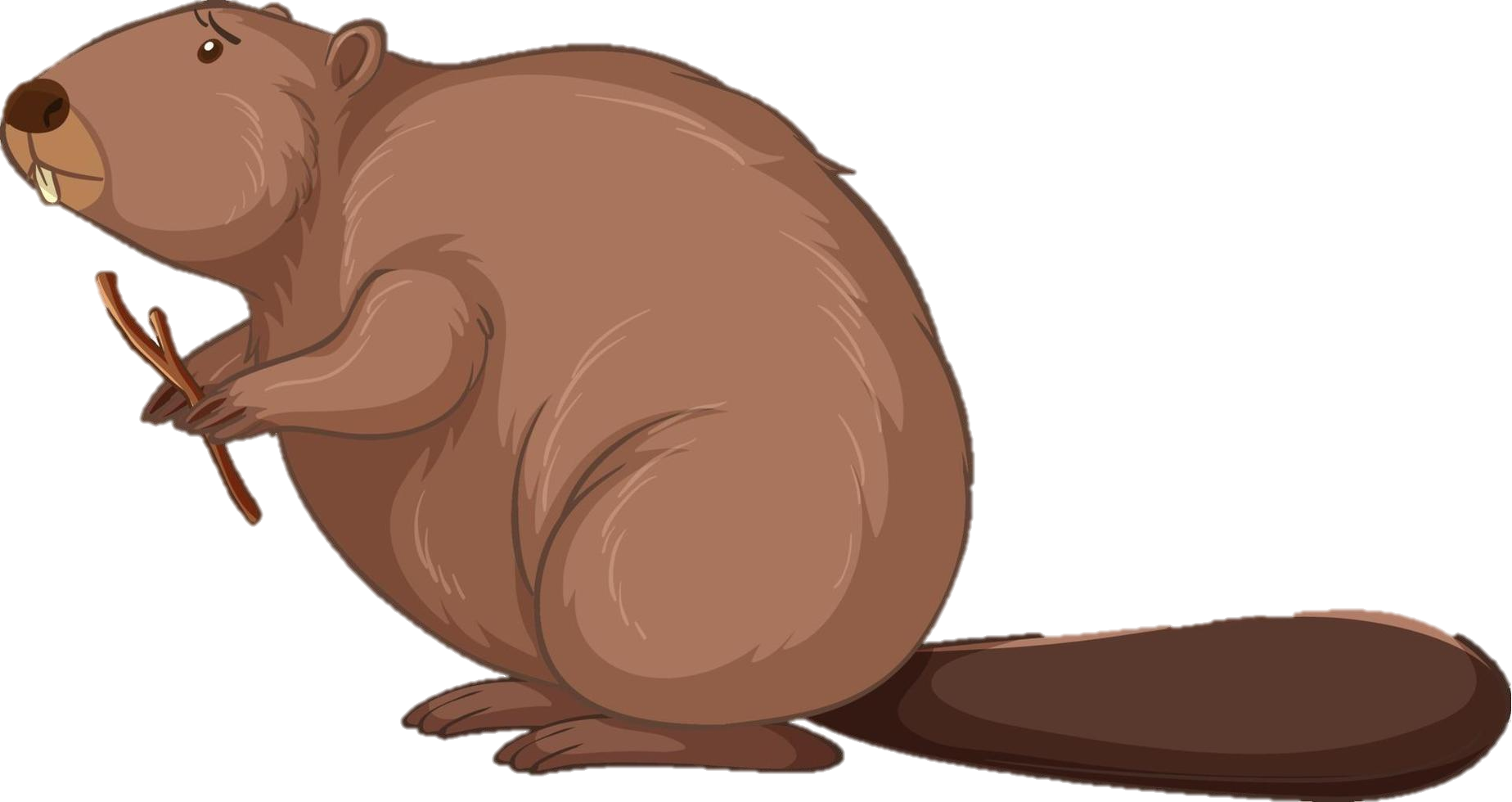 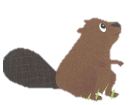 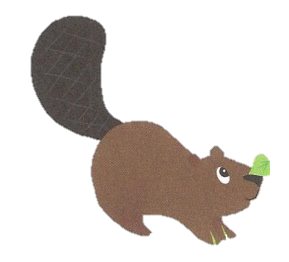 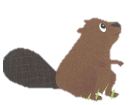 https://maitresse-biglouche.over-blog.com/
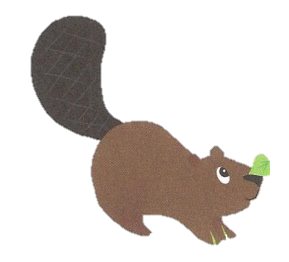 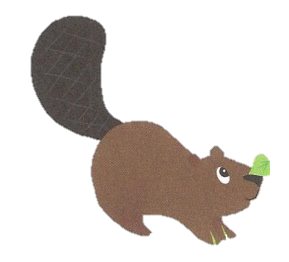 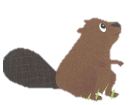 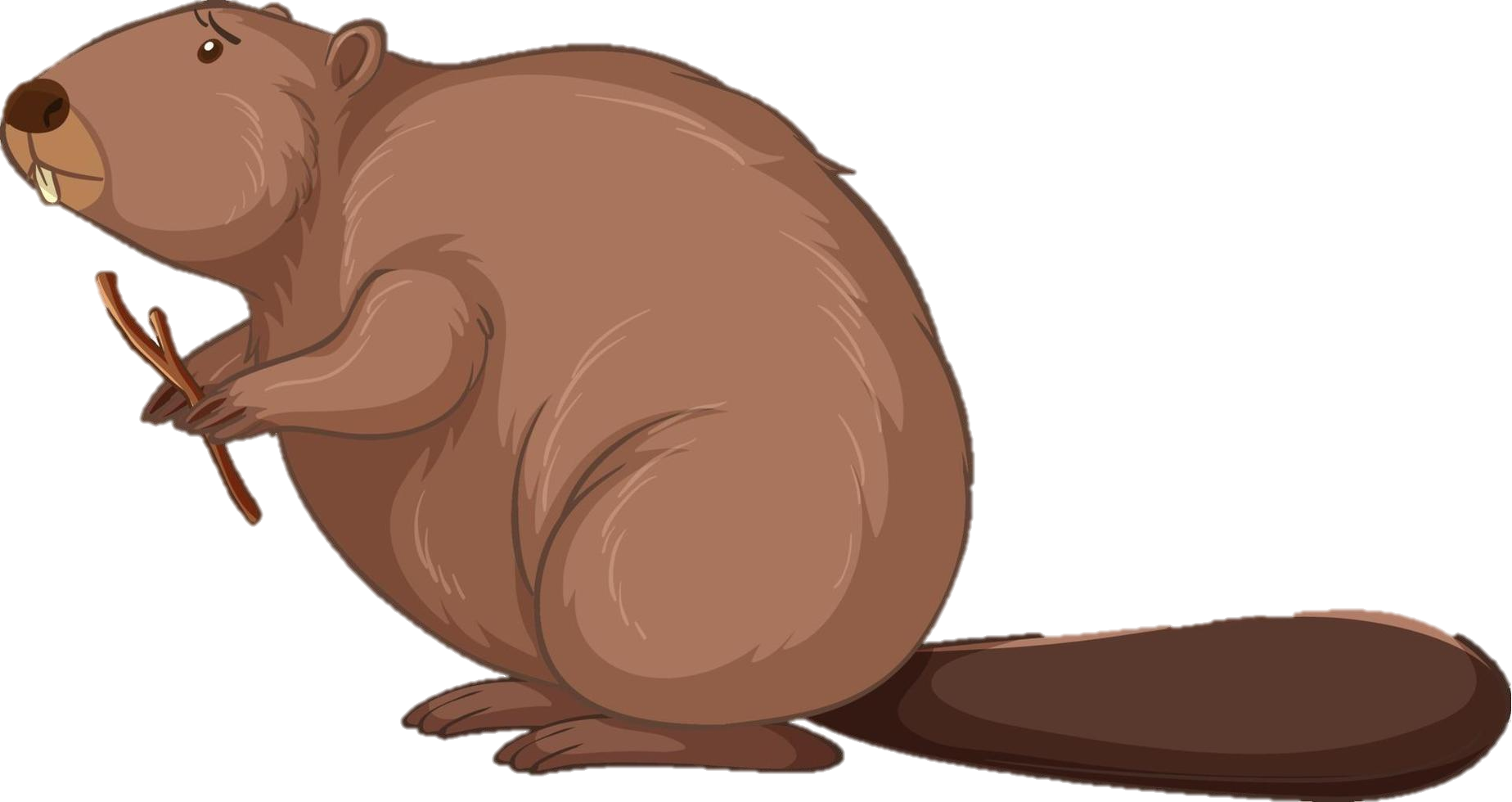 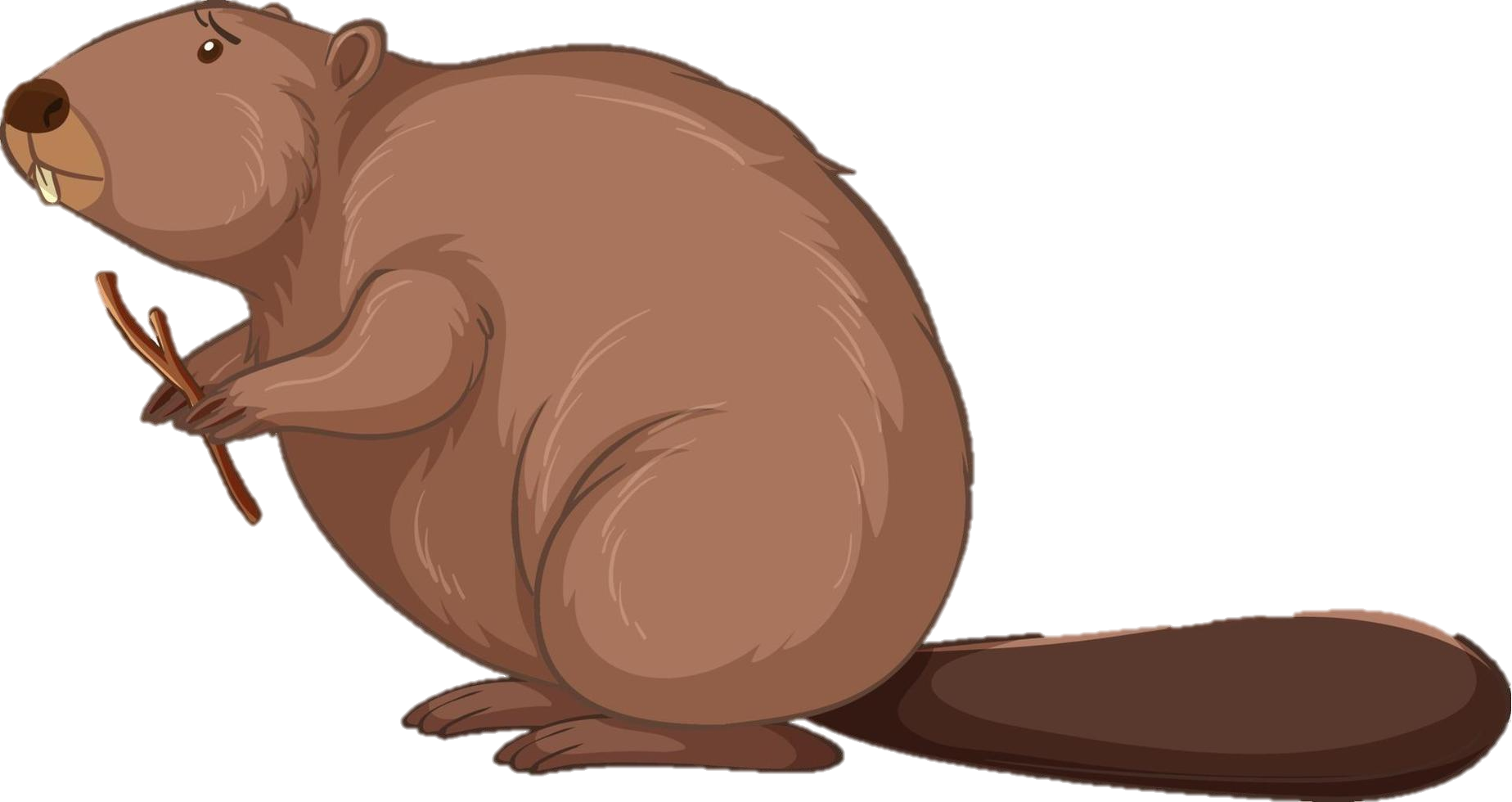 JOUR 2
Je trouve les compléments à 10
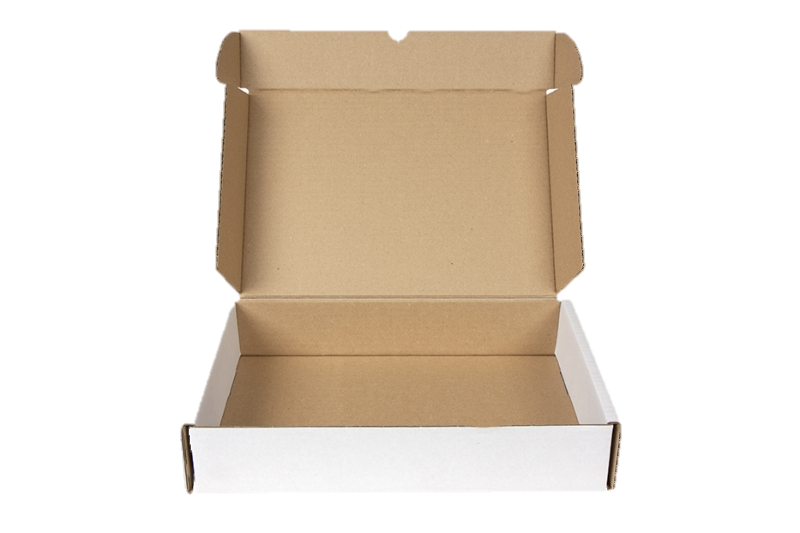 Je prends 5 jetons dans la boite.
https://maitresse-biglouche.over-blog.com/
JOUR 2
Je trouve les compléments à 10
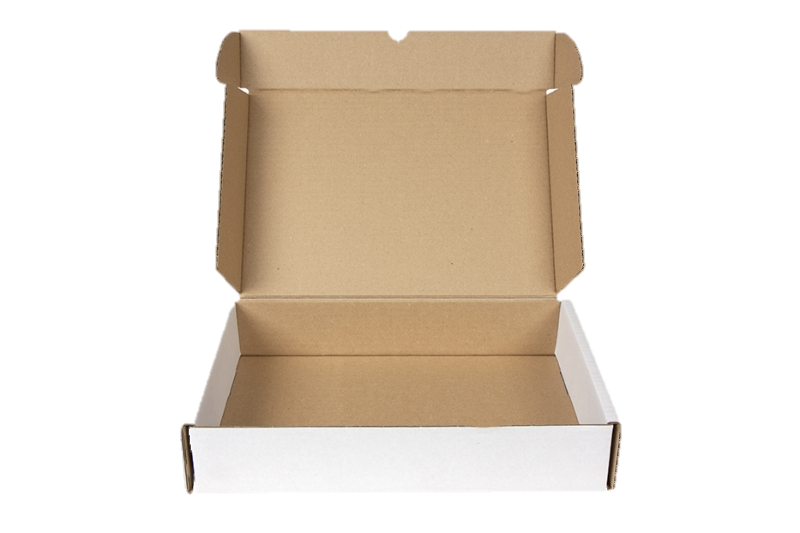 Je prends 5 jetons dans la boite.
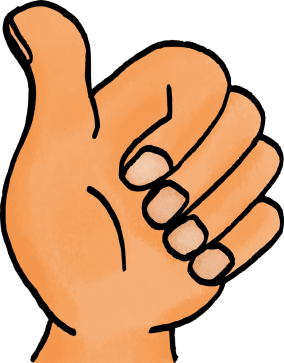 https://maitresse-biglouche.over-blog.com/
JOUR 2
Je trouve les compléments à 10
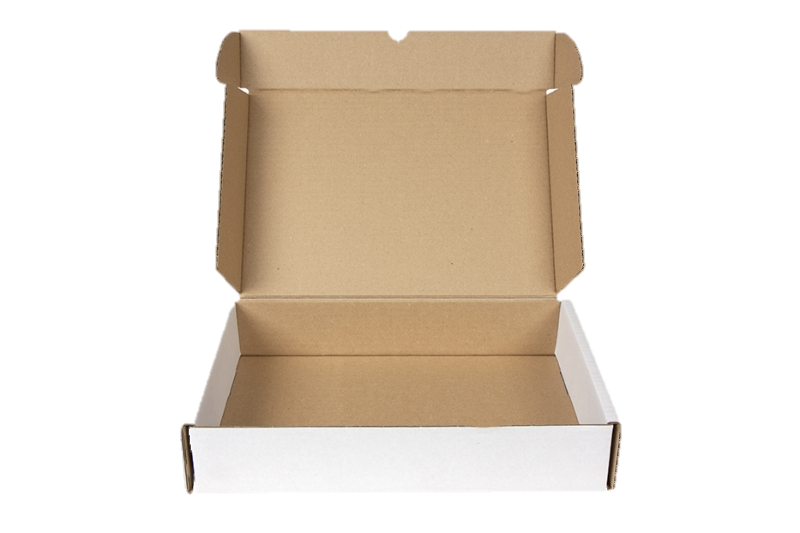 Je prends 5 jetons dans la boite.
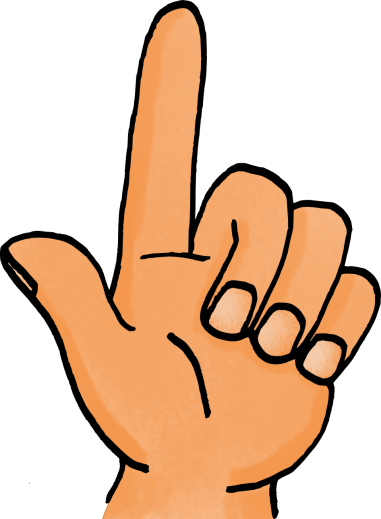 https://maitresse-biglouche.over-blog.com/
JOUR 2
Je trouve les compléments à 10
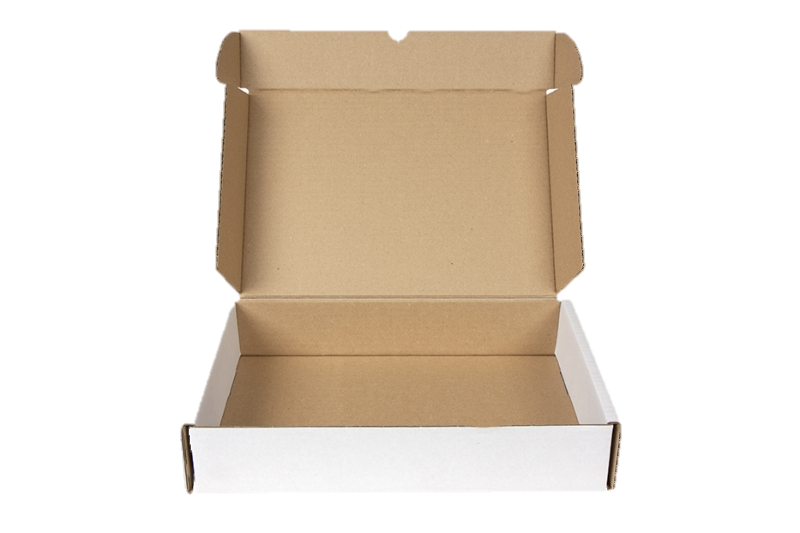 Je prends 5 jetons dans la boite.
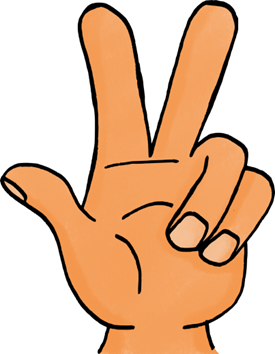 https://maitresse-biglouche.over-blog.com/
JOUR 2
Je trouve les compléments à 10
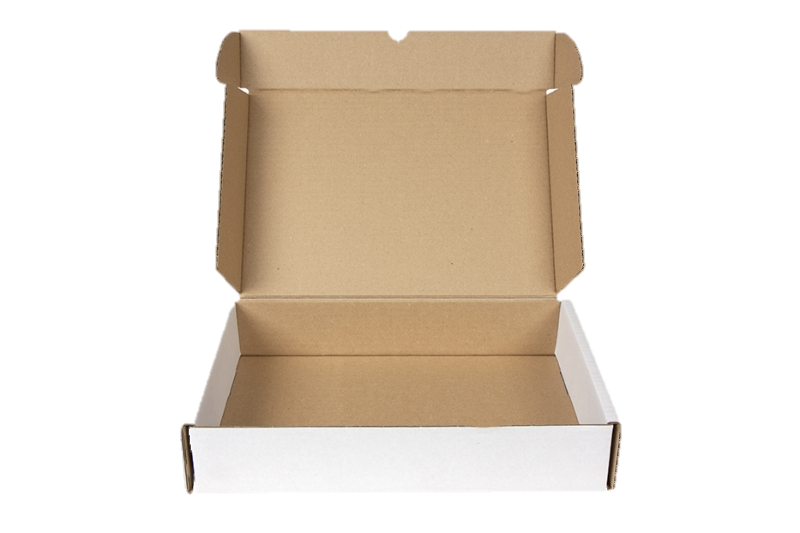 Je prends 5 jetons dans la boite.
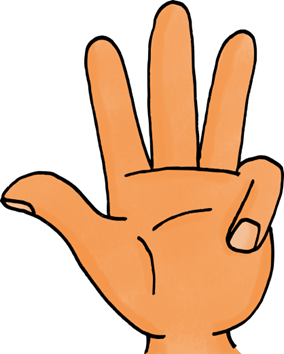 https://maitresse-biglouche.over-blog.com/
JOUR 2
Je trouve les compléments à 10
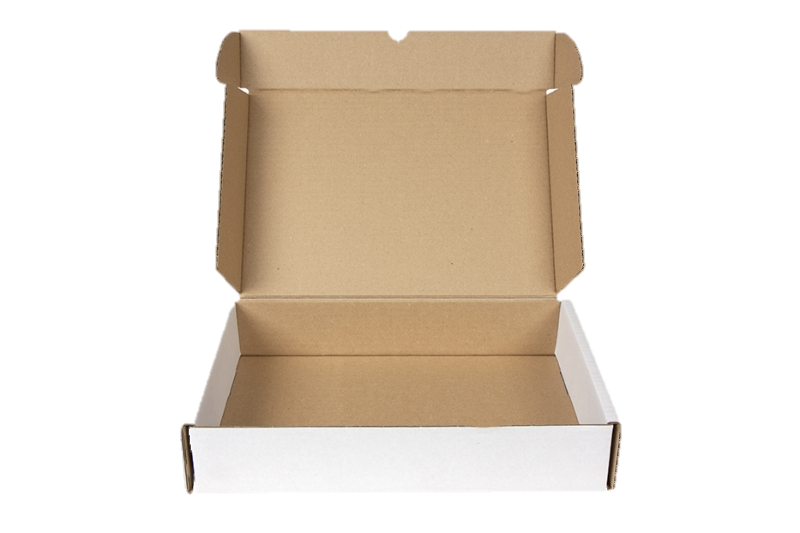 Je prends 5 jetons dans la boite.
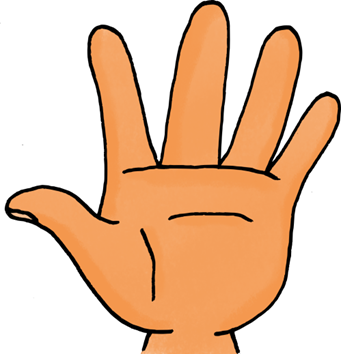 Combien je dois encore en prendre pour en avoir 10?
https://maitresse-biglouche.over-blog.com/
JOUR 2
Je trouve les compléments à 10
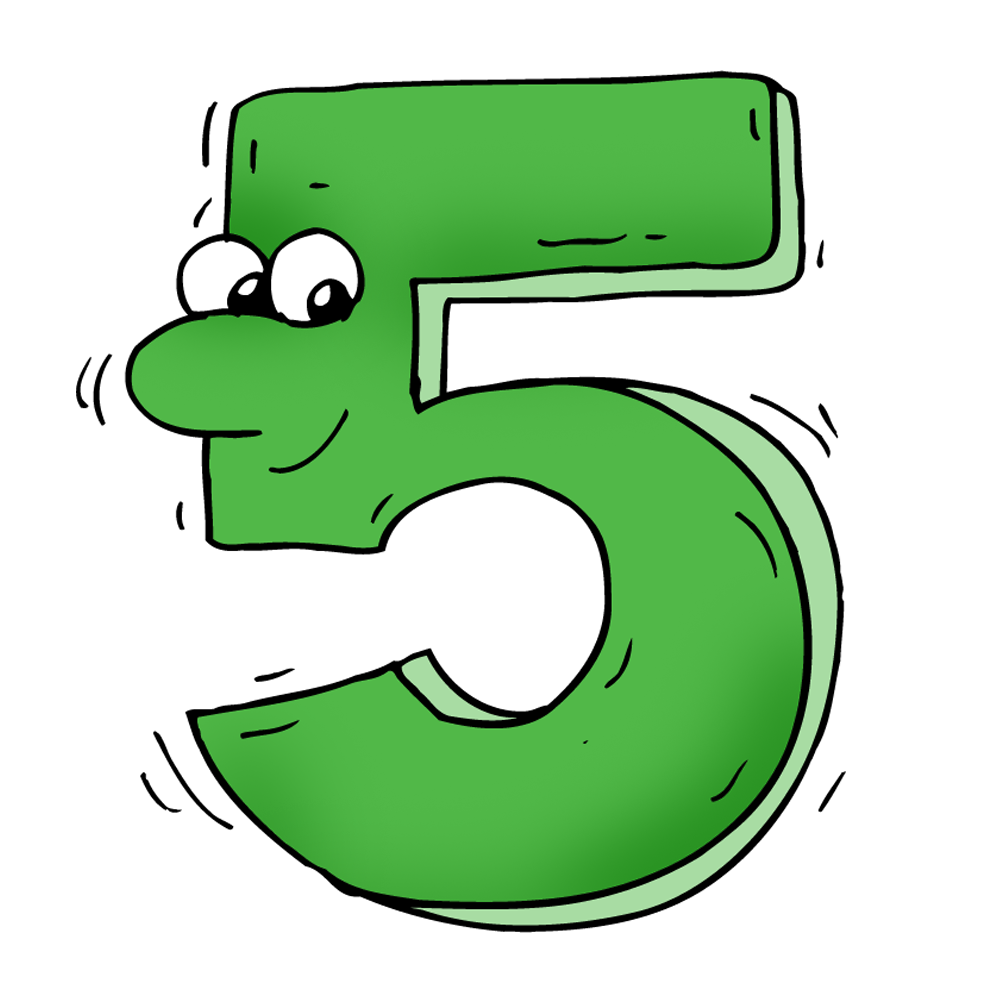 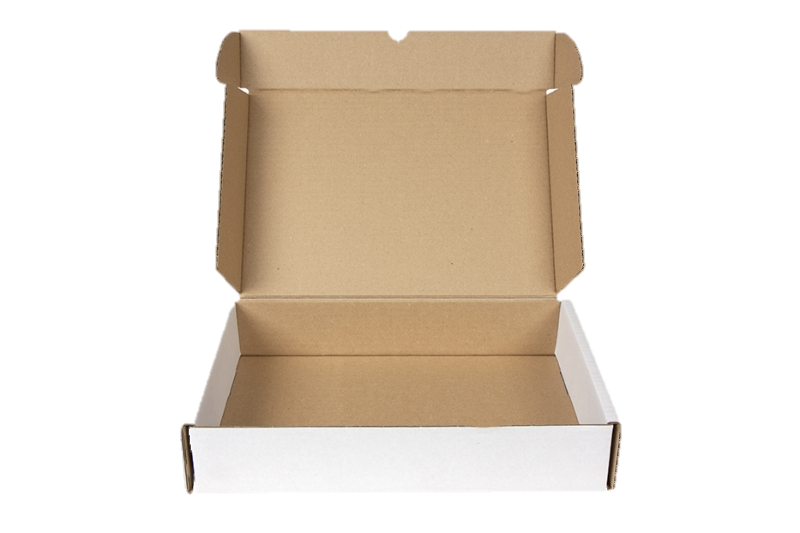 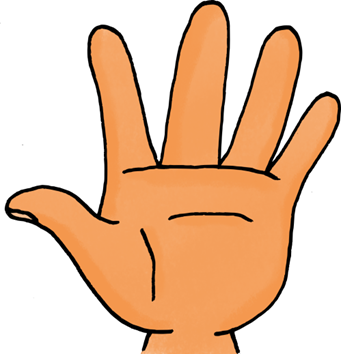 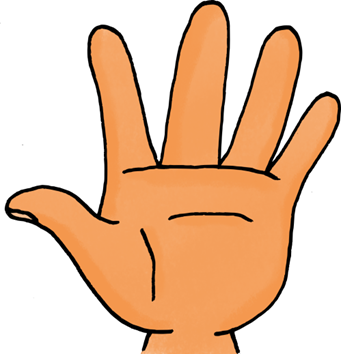 https://maitresse-biglouche.over-blog.com/
JOUR 2
Je trouve les compléments à 10
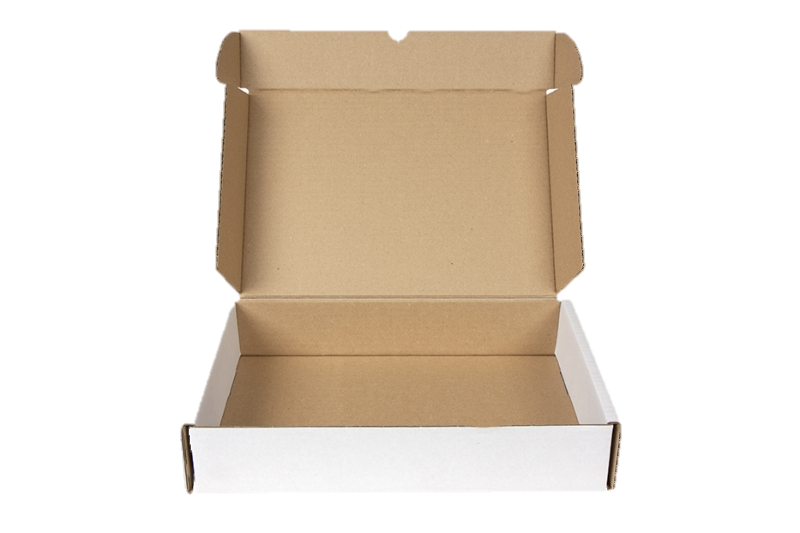 Je prends 3 jetons dans la boite.
https://maitresse-biglouche.over-blog.com/
JOUR 2
Je trouve les compléments à 10
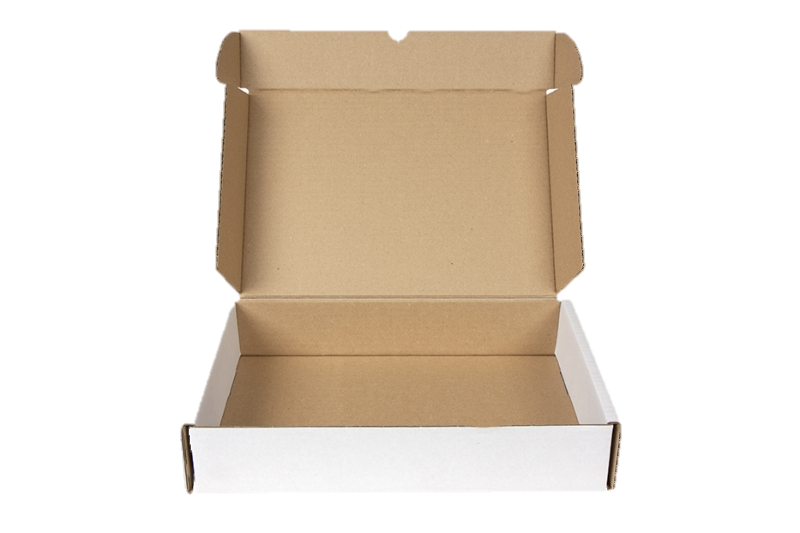 Je prends 3 jetons dans la boite.
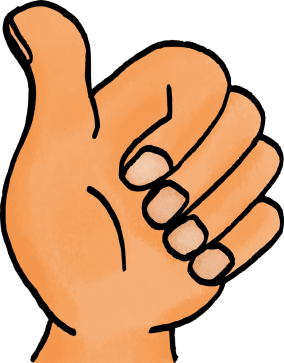 https://maitresse-biglouche.over-blog.com/
JOUR 2
Je trouve les compléments à 10
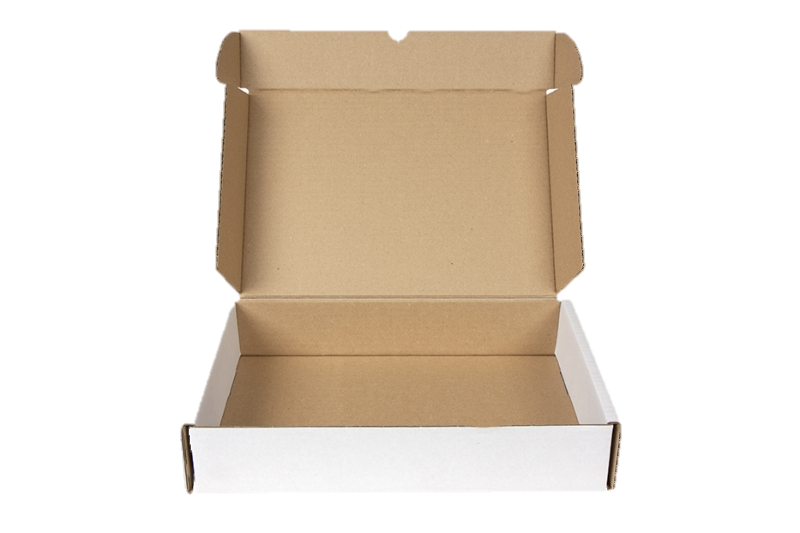 Je prends 3 jetons dans la boite.
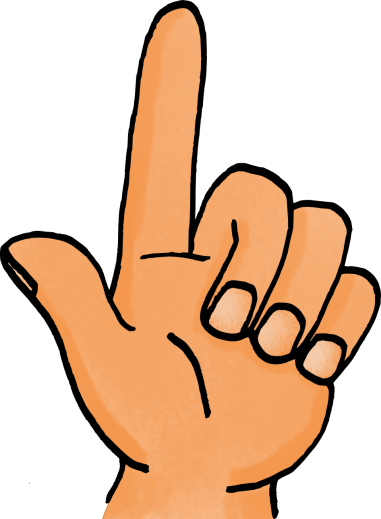 https://maitresse-biglouche.over-blog.com/
JOUR 2
Je trouve les compléments à 10
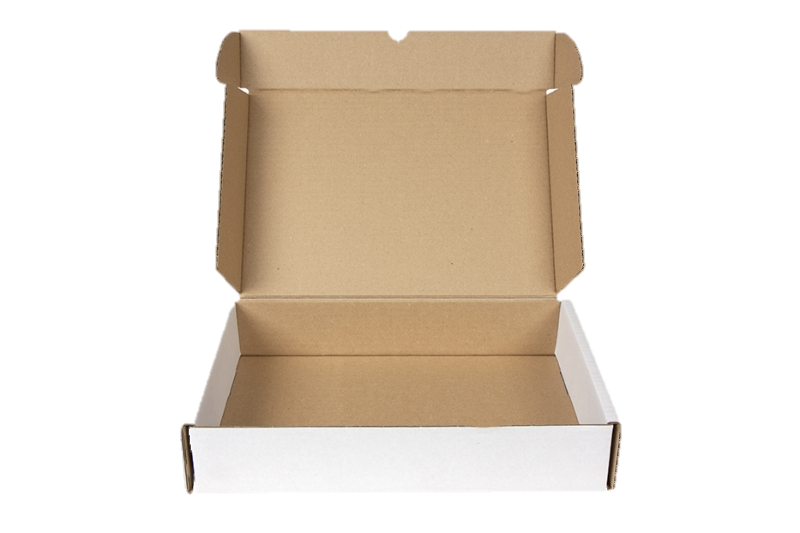 Je prends 3 jetons dans la boite.
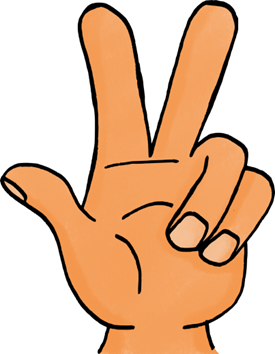 Combien je dois encore en prendre pour en avoir 10?
https://maitresse-biglouche.over-blog.com/
JOUR 2
Je trouve les compléments à 10
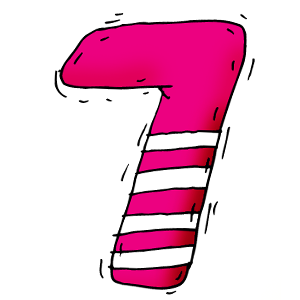 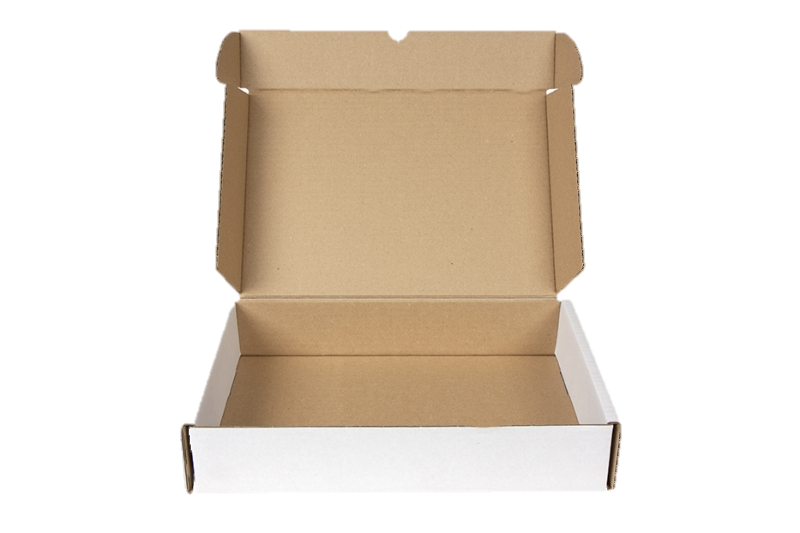 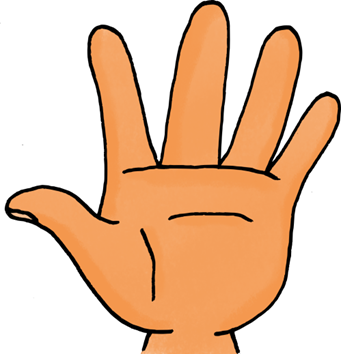 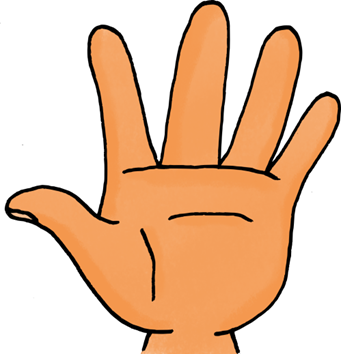 https://maitresse-biglouche.over-blog.com/
JOUR 2
Je trouve les compléments à 10
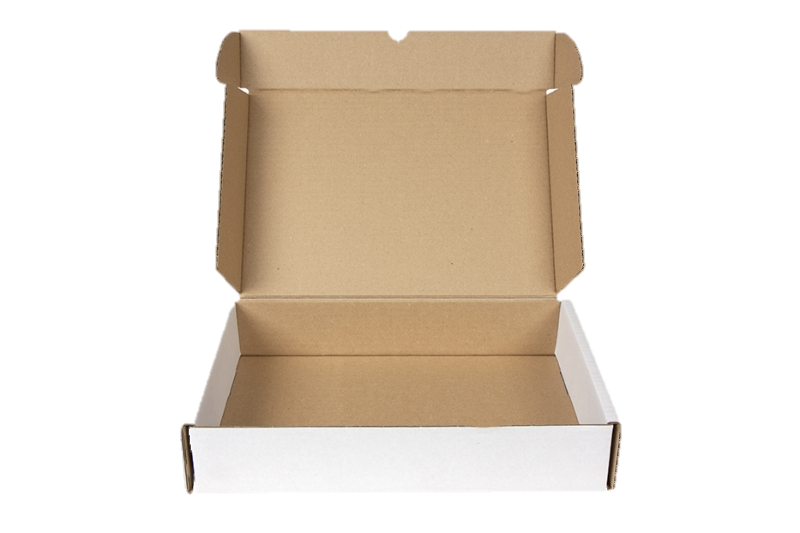 Je prends 6 jetons dans la boite.
https://maitresse-biglouche.over-blog.com/
JOUR 2
Je trouve les compléments à 10
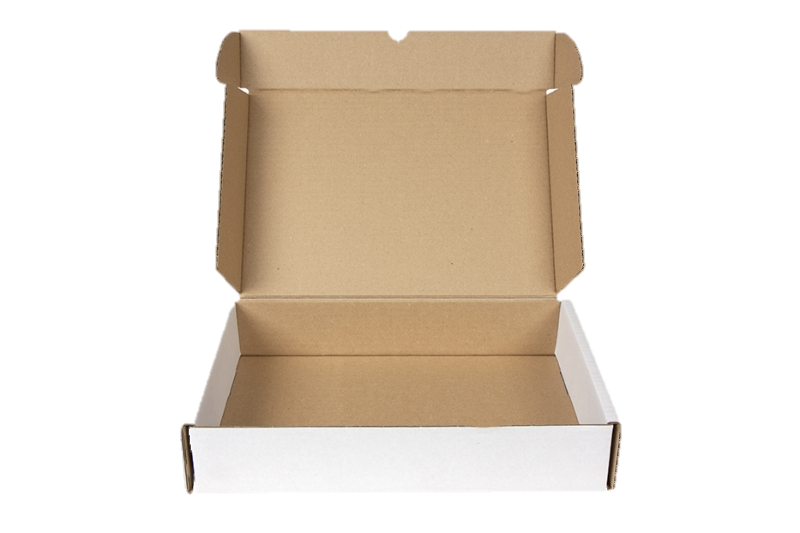 Je prends 6 jetons dans la boite.
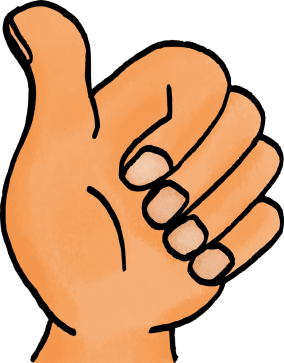 https://maitresse-biglouche.over-blog.com/
JOUR 2
Je trouve les compléments à 10
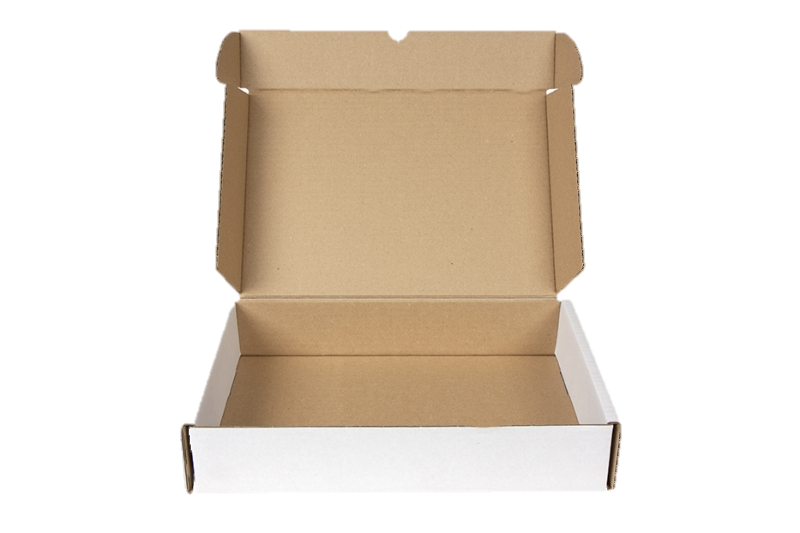 Je prends 6 jetons dans la boite.
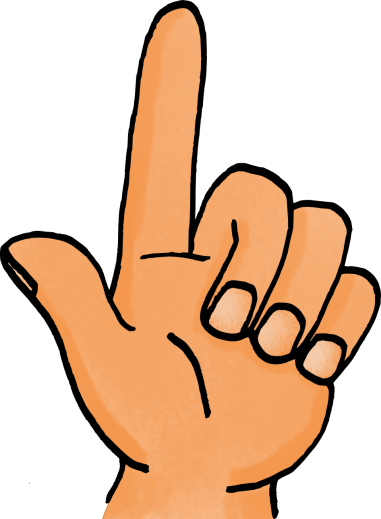 https://maitresse-biglouche.over-blog.com/
JOUR 2
Je trouve les compléments à 10
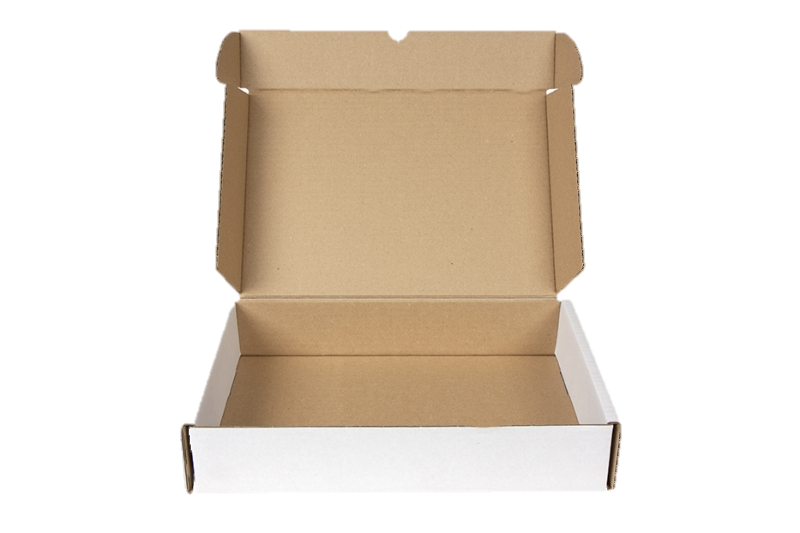 Je prends 6 jetons dans la boite.
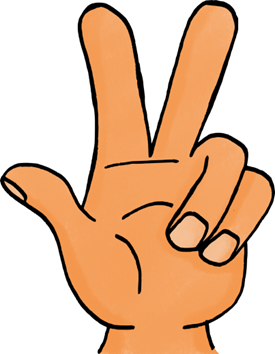 https://maitresse-biglouche.over-blog.com/
JOUR 2
Je trouve les compléments à 10
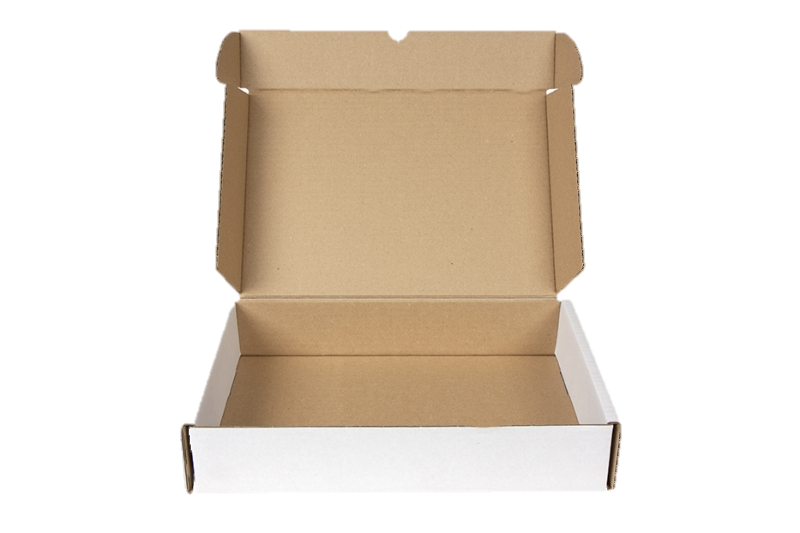 Je prends 6 jetons dans la boite.
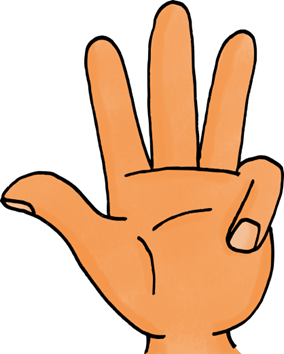 https://maitresse-biglouche.over-blog.com/
JOUR 2
Je trouve les compléments à 10
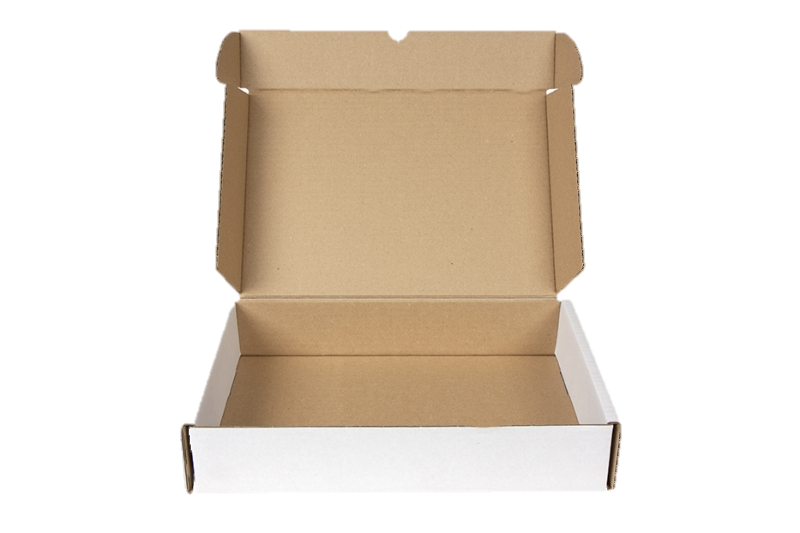 Je prends 6 jetons dans la boite.
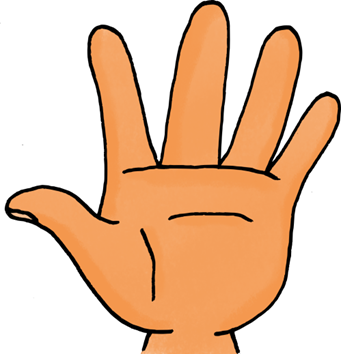 https://maitresse-biglouche.over-blog.com/
JOUR 2
Je trouve les compléments à 10
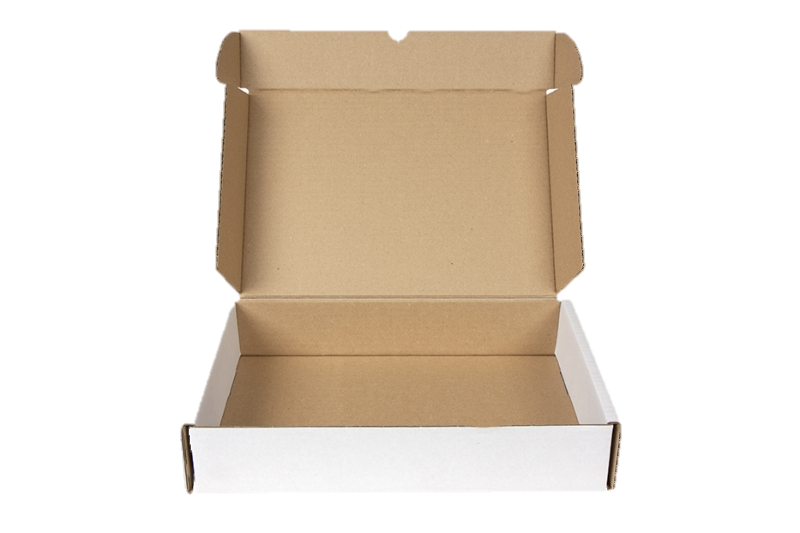 Je prends 6 jetons dans la boite.
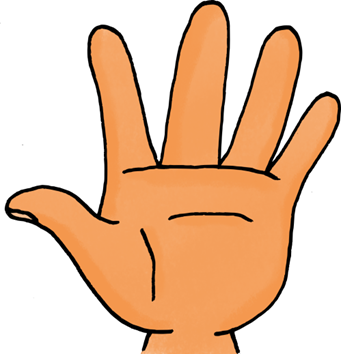 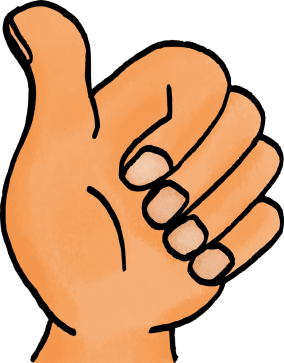 Combien je dois encore en prendre pour en avoir 10?
https://maitresse-biglouche.over-blog.com/
JOUR 2
Je trouve les compléments à 10
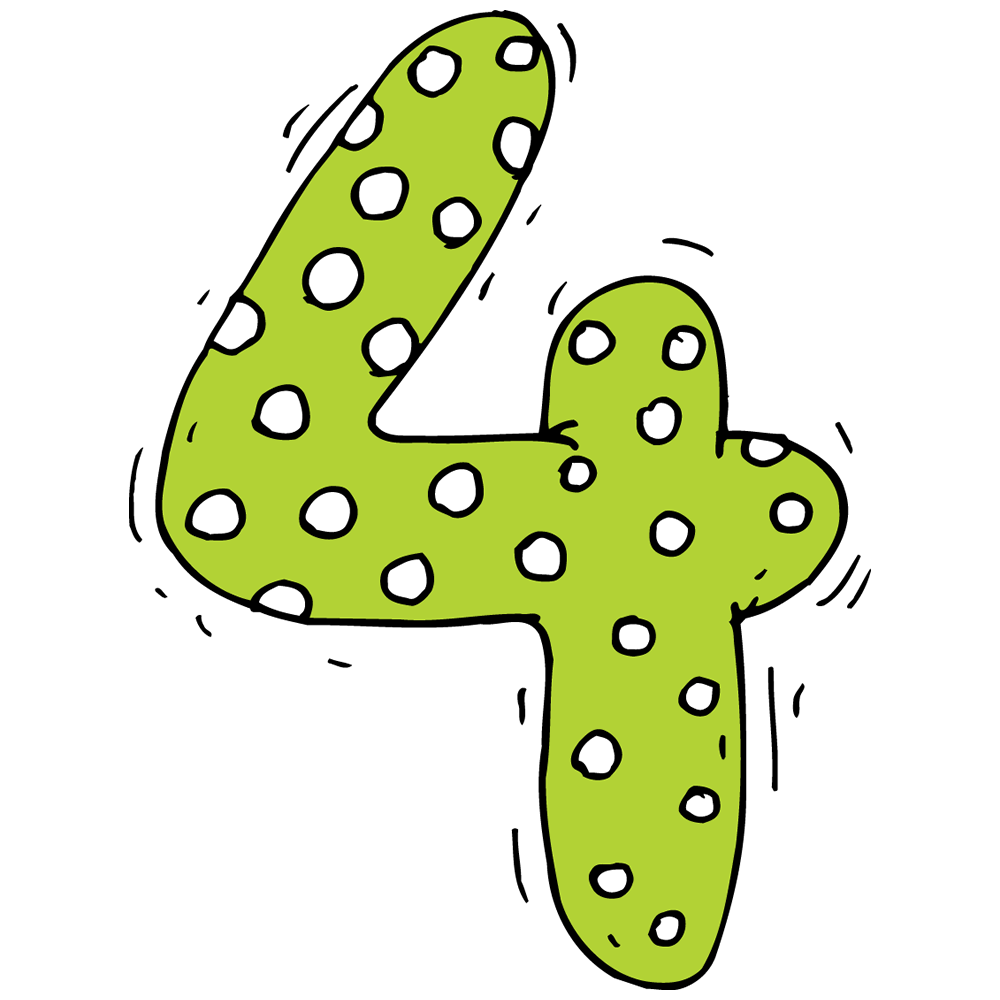 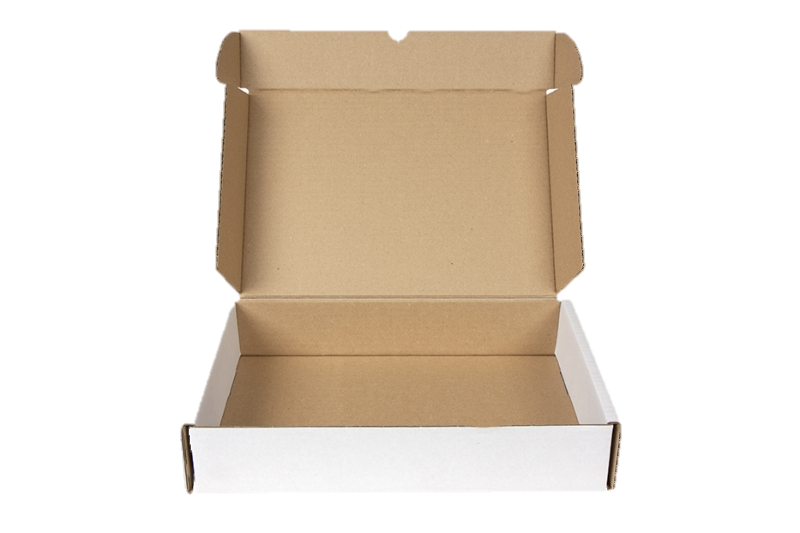 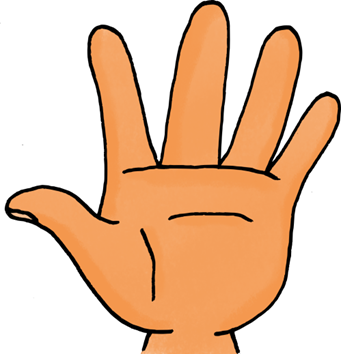 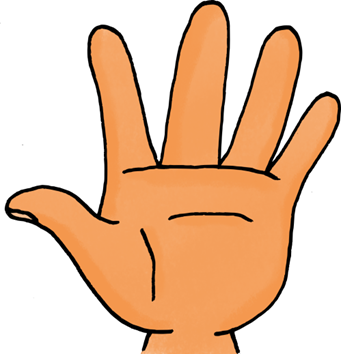 https://maitresse-biglouche.over-blog.com/
Jour 3
JOUR 3
J’écris le nombre correspondant à la collection (ardoise, feuille…)
15
JOUR 3
J’écris le nombre correspondant à la collection (ardoise, feuille…)
18
JOUR 3
J’écris le nombre correspondant à la collection (ardoise, feuille…)
10
JOUR 3
J’écris le nombre correspondant à la collection (ardoise, feuille…)
19
JOUR 3
J’écris le nombre correspondant à la collection (ardoise, feuille…)
13
JOUR 3
J’écris le nombre correspondant à la collection (ardoise, feuille…)
11
JOUR 3
J’écris le nombre correspondant à la collection (ardoise, feuille…)
17
JOUR 3
J’écris le nombre correspondant à la collection (ardoise, feuille…)
8
JOUR 3
J’écris le nombre correspondant à la collection (ardoise, feuille…)
12
JOUR 3
Je trouve les compléments à 10
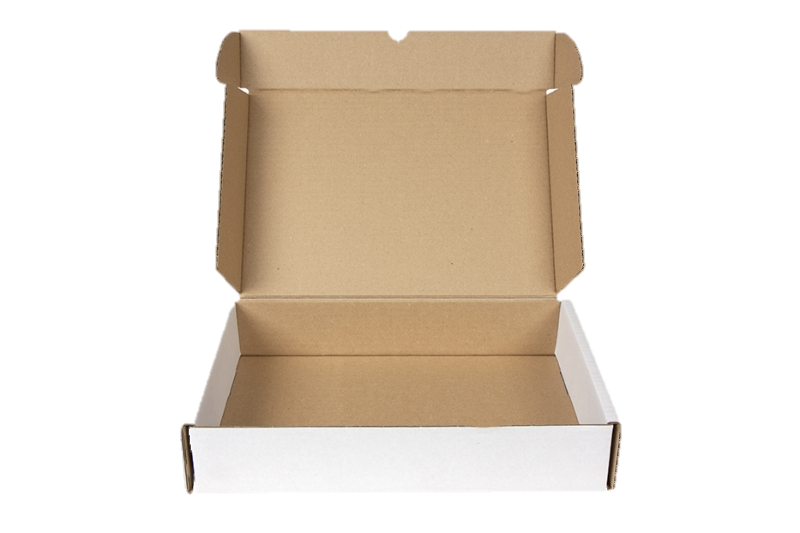 Je prends 2 jetons dans la boite.
https://maitresse-biglouche.over-blog.com/
JOUR 3
Je trouve les compléments à 10
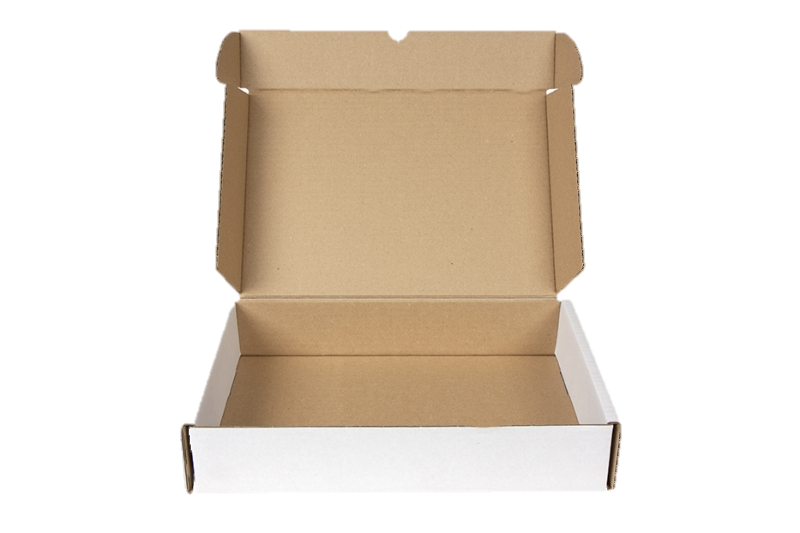 Je prends 2 jetons dans la boite.
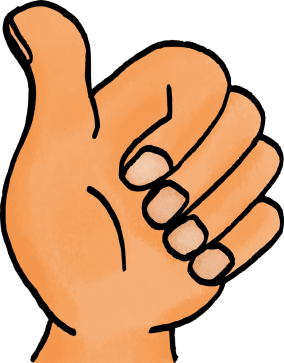 https://maitresse-biglouche.over-blog.com/
JOUR 3
Je trouve les compléments à 10
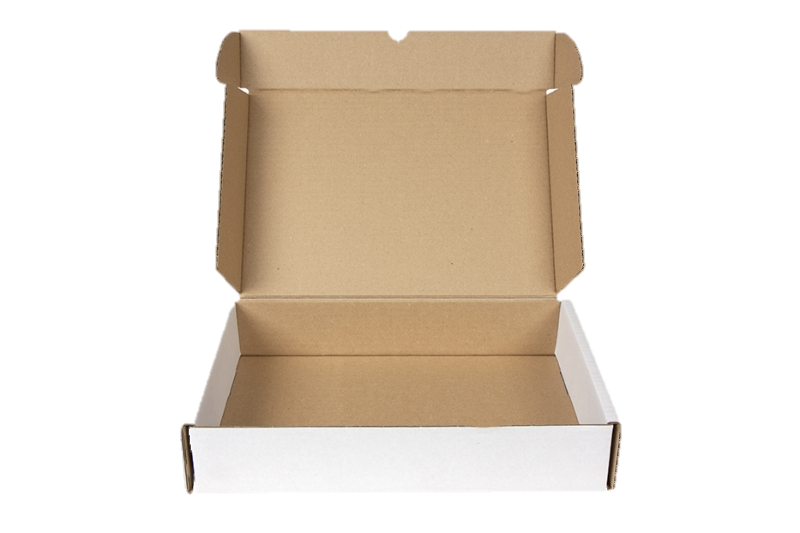 Je prends 2 jetons dans la boite.
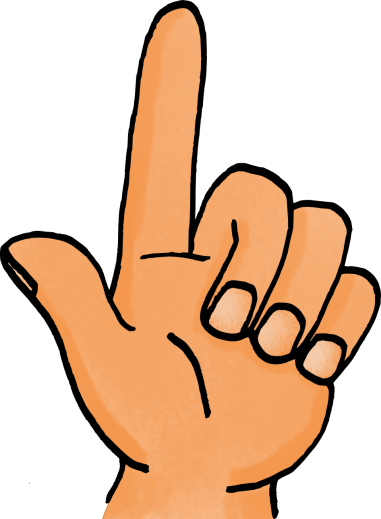 Combien je dois encore en prendre pour en avoir 10?
https://maitresse-biglouche.over-blog.com/
JOUR 3
Je trouve les compléments à 10
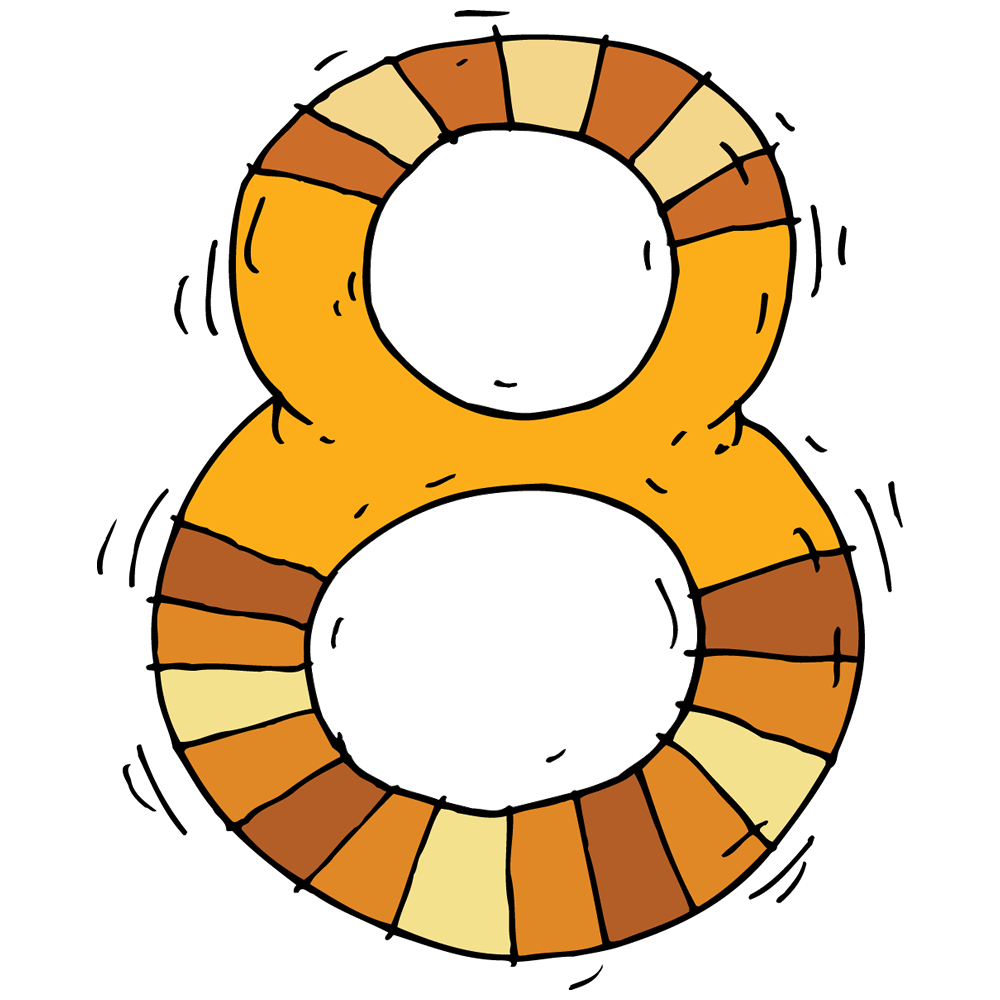 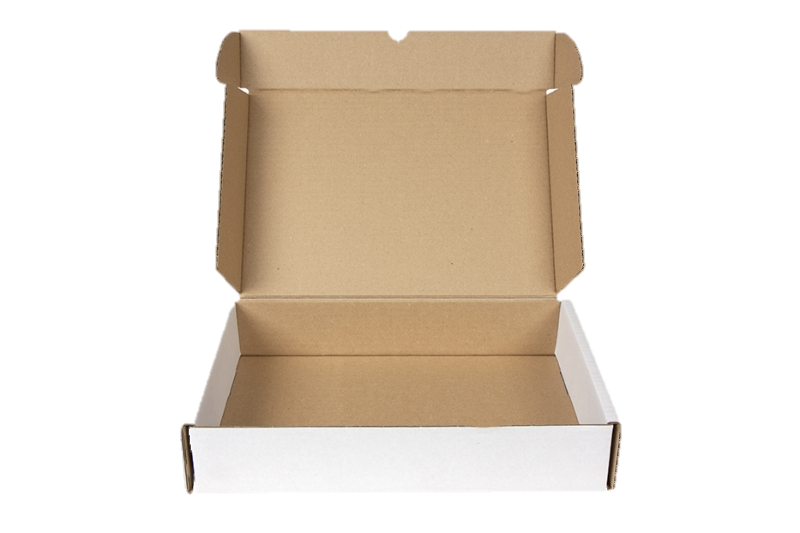 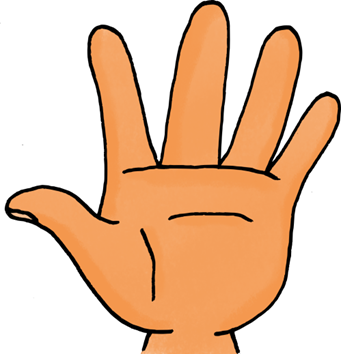 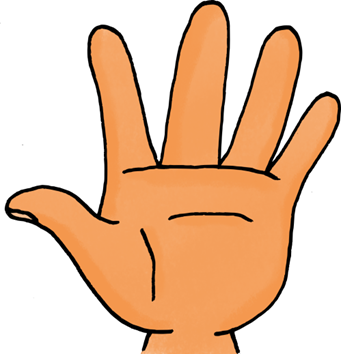 https://maitresse-biglouche.over-blog.com/
JOUR 3
Je trouve les compléments à 10
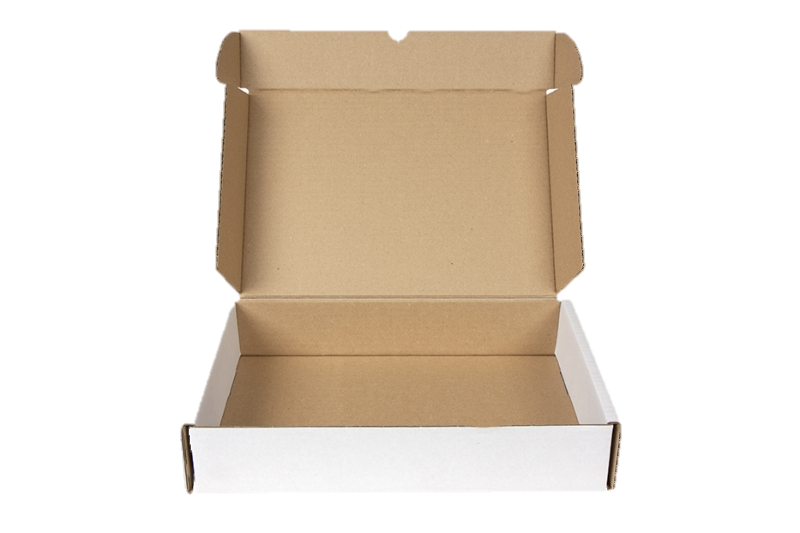 Je prends 4 jetons dans la boite.
https://maitresse-biglouche.over-blog.com/
JOUR 3
Je trouve les compléments à 10
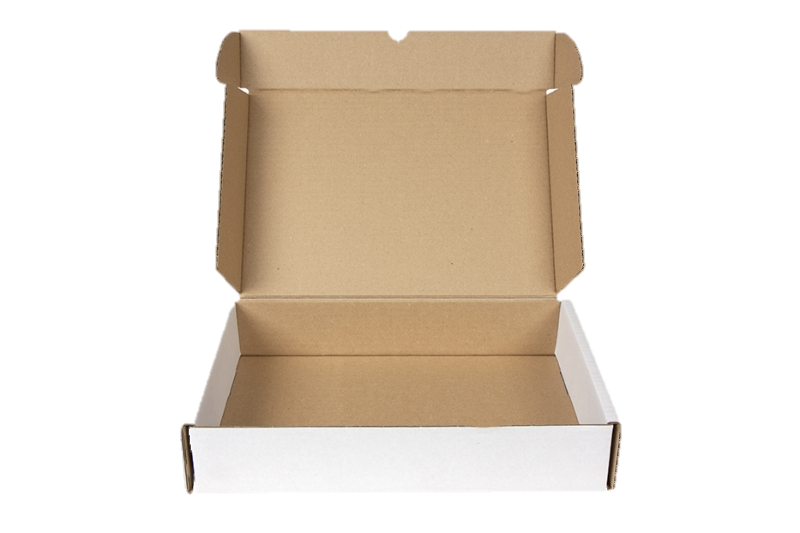 Je prends 4 jetons dans la boite.
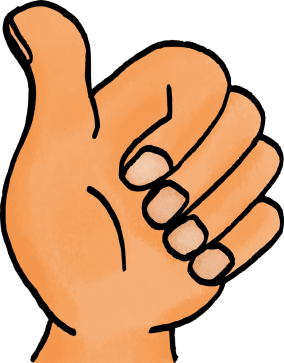 https://maitresse-biglouche.over-blog.com/
JOUR 3
Je trouve les compléments à 10
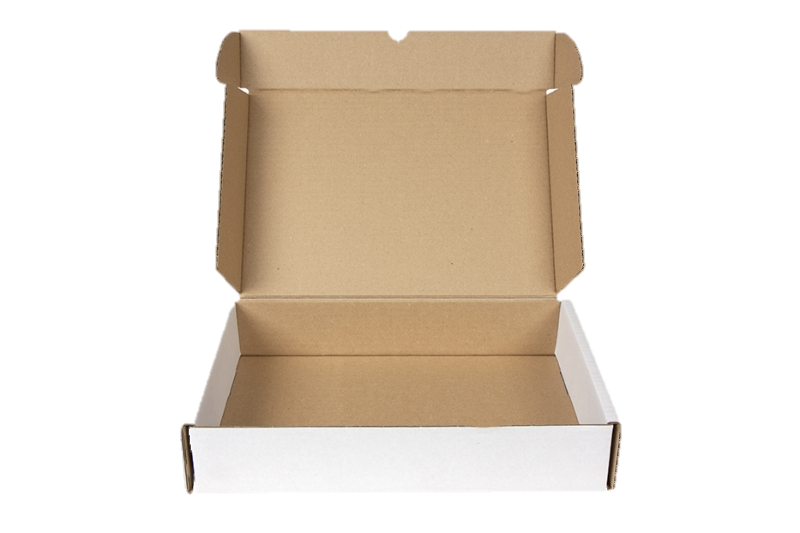 Je prends 4 jetons dans la boite.
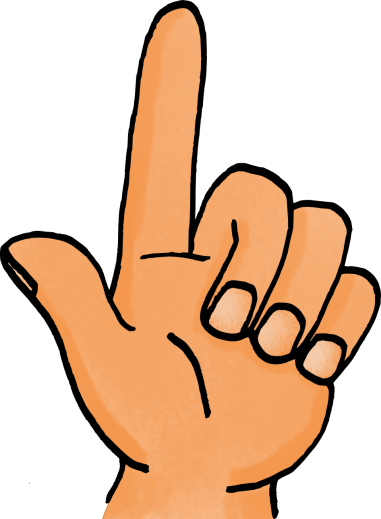 https://maitresse-biglouche.over-blog.com/
JOUR 3
Je trouve les compléments à 10
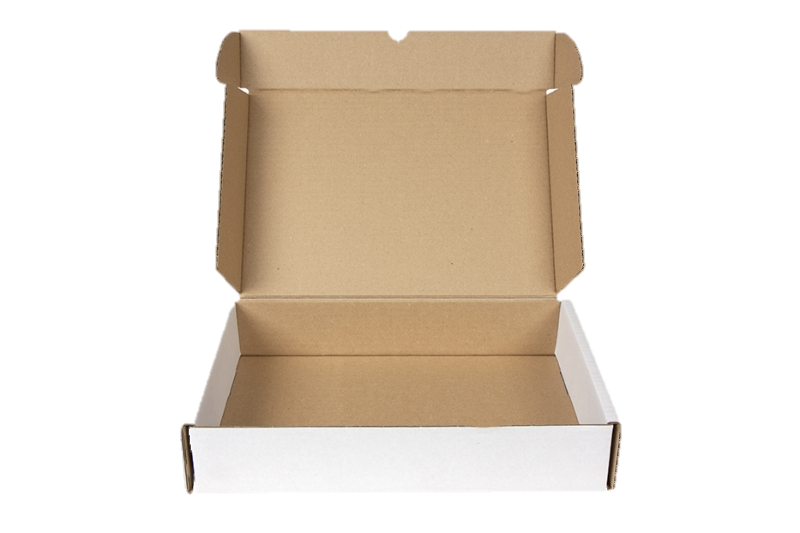 Je prends 4 jetons dans la boite.
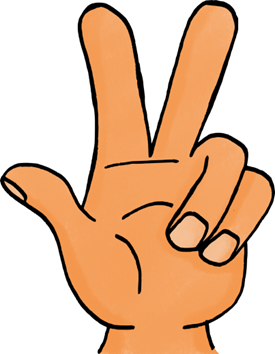 https://maitresse-biglouche.over-blog.com/
JOUR 3
Je trouve les compléments à 10
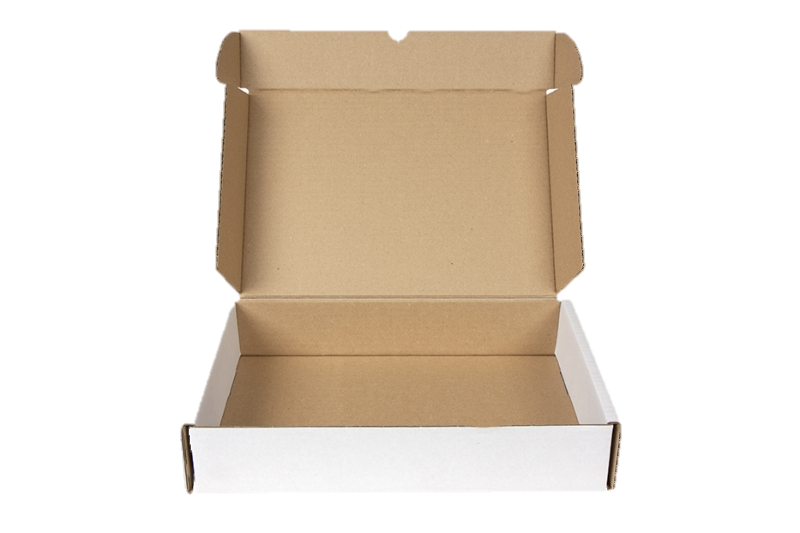 Je prends 4 jetons dans la boite.
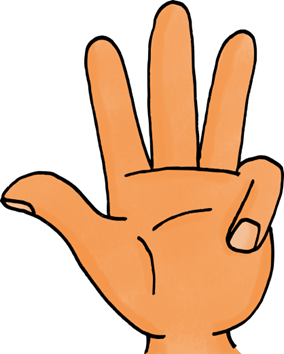 Combien je dois encore en prendre pour en avoir 10?
https://maitresse-biglouche.over-blog.com/
JOUR 3
Je trouve les compléments à 10
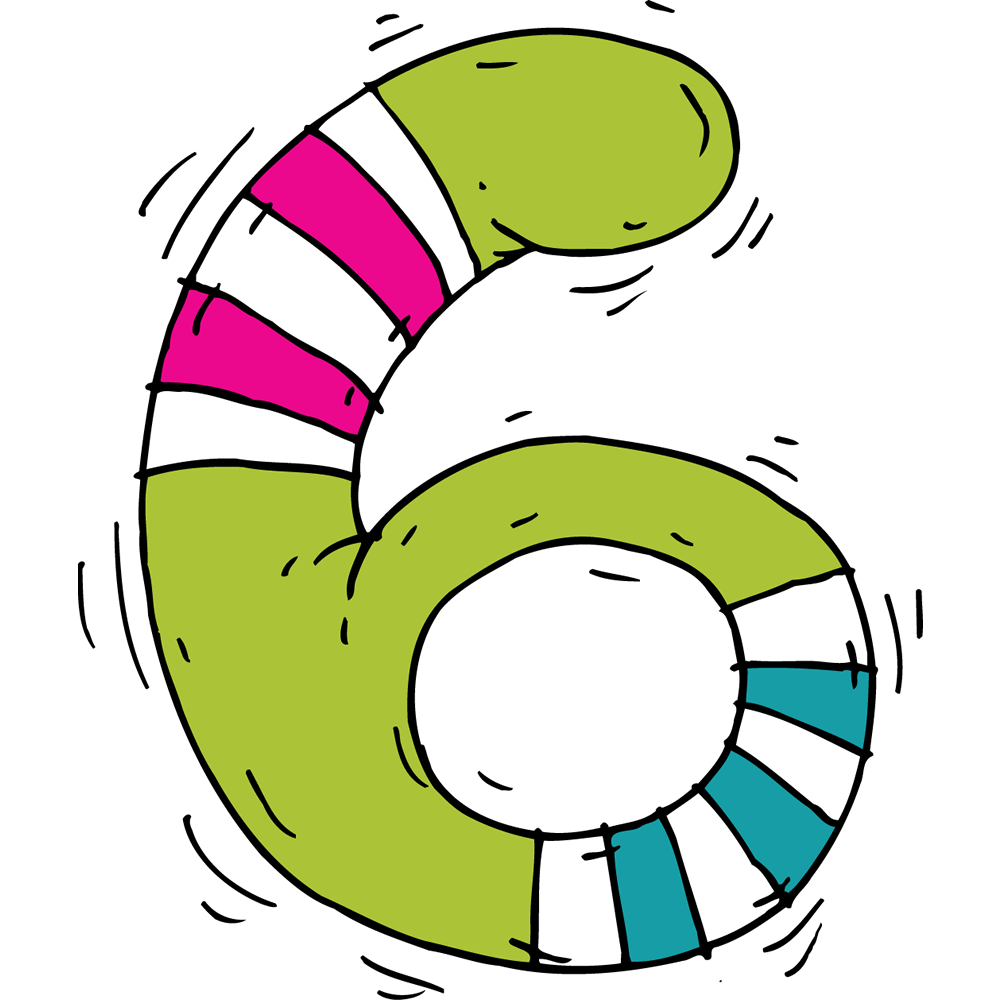 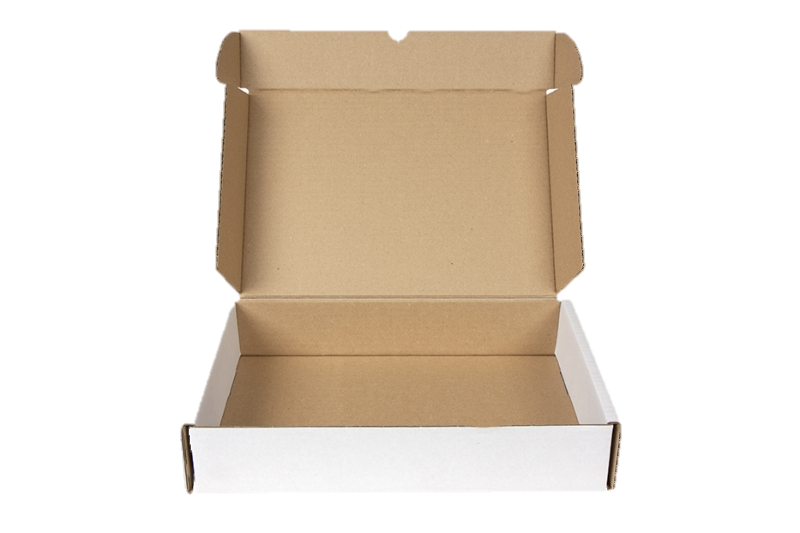 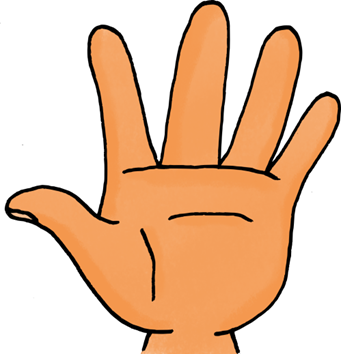 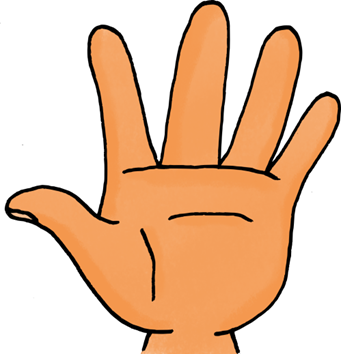 https://maitresse-biglouche.over-blog.com/
JOUR 3
Je trouve les compléments à 10
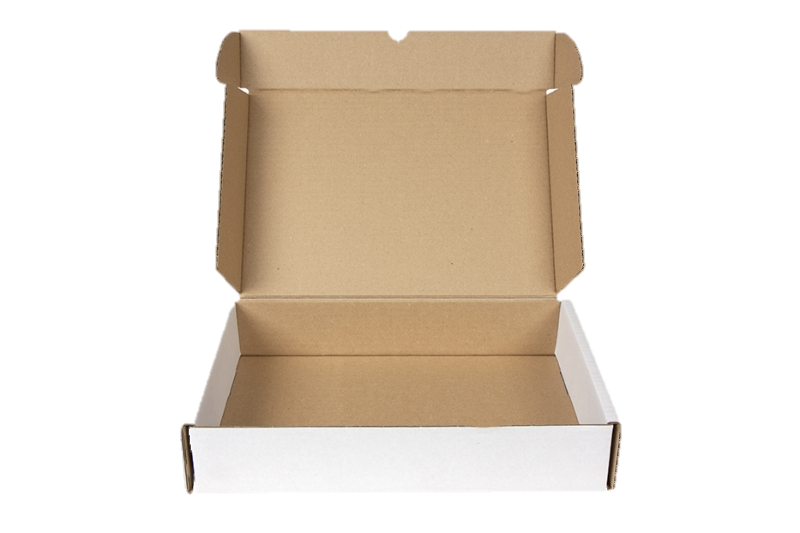 Je prends 7 jetons dans la boite.
https://maitresse-biglouche.over-blog.com/
JOUR 3
Je trouve les compléments à 10
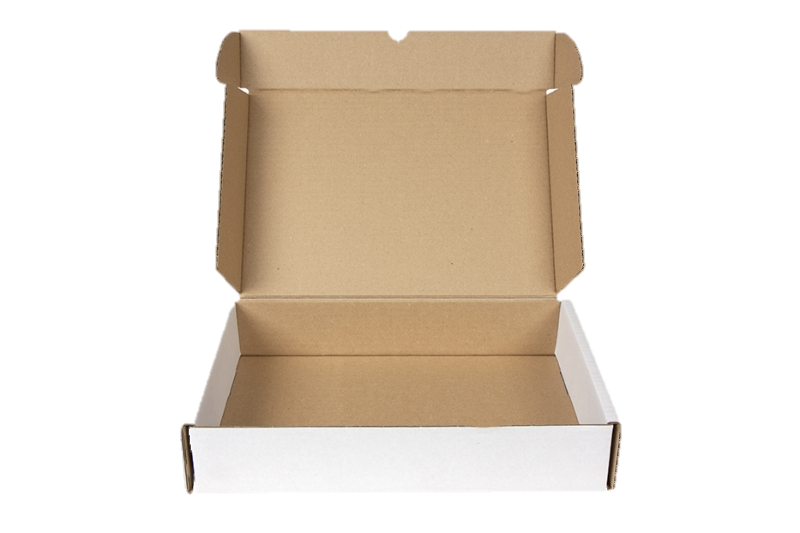 Je prends 7 jetons dans la boite.
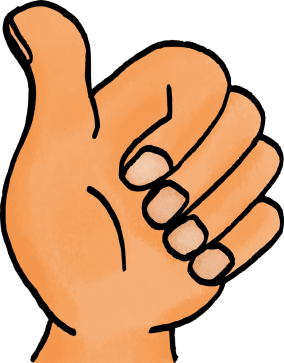 https://maitresse-biglouche.over-blog.com/
JOUR 3
Je trouve les compléments à 10
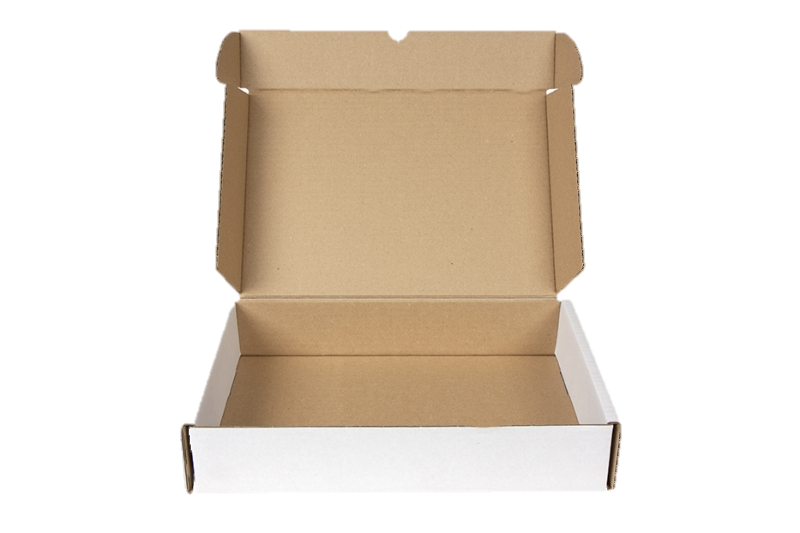 Je prends 7 jetons dans la boite.
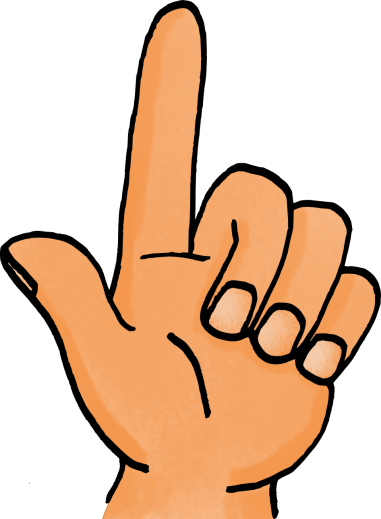 https://maitresse-biglouche.over-blog.com/
JOUR 3
Je trouve les compléments à 10
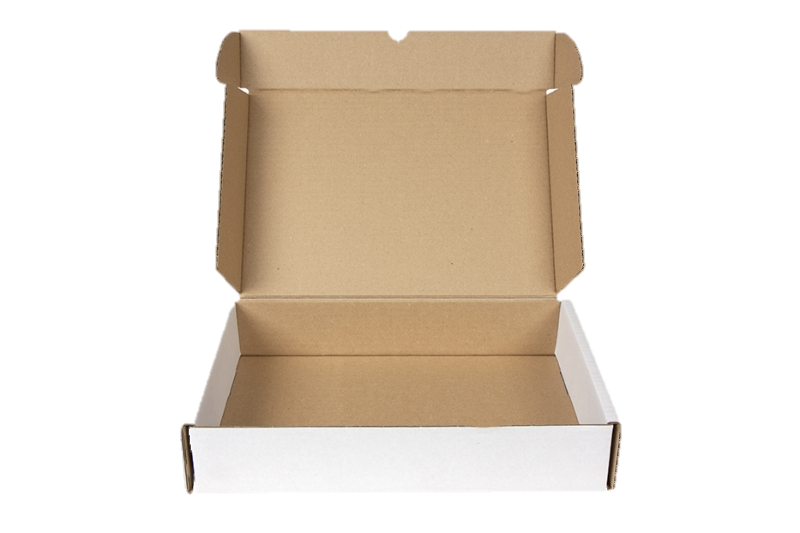 Je prends 7 jetons dans la boite.
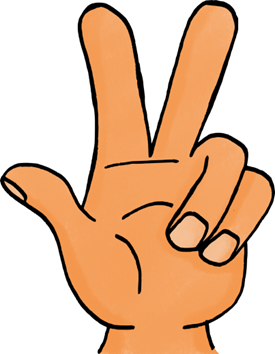 https://maitresse-biglouche.over-blog.com/
JOUR 3
Je trouve les compléments à 10
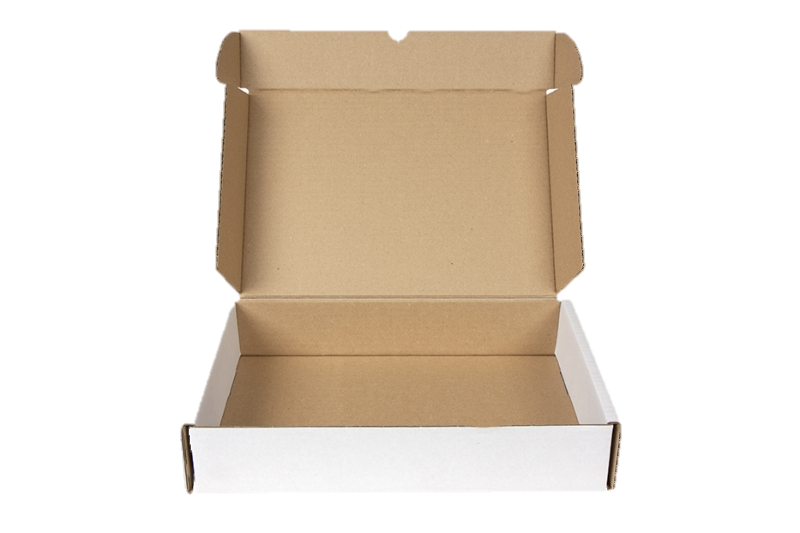 Je prends 7 jetons dans la boite.
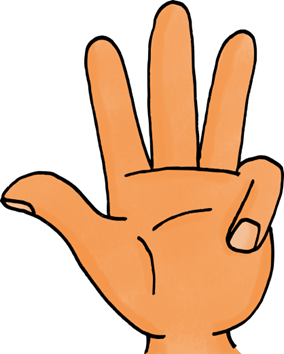 https://maitresse-biglouche.over-blog.com/
JOUR 3
Je trouve les compléments à 10
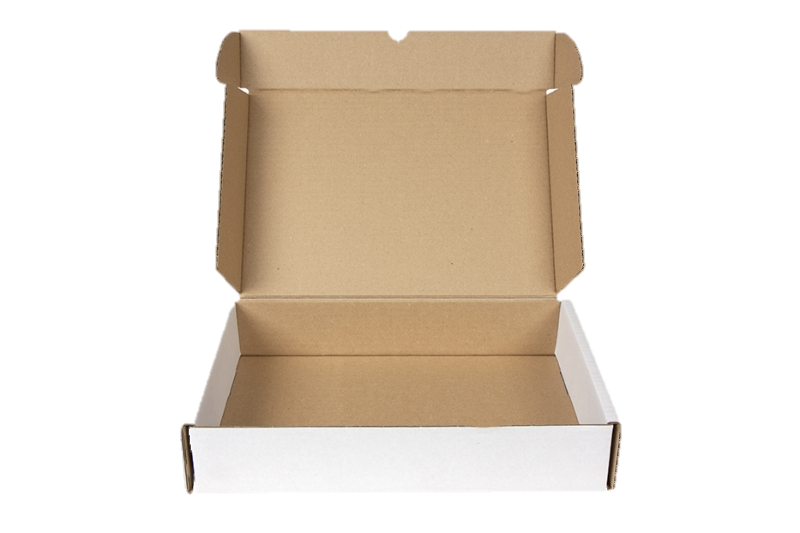 Je prends 7 jetons dans la boite.
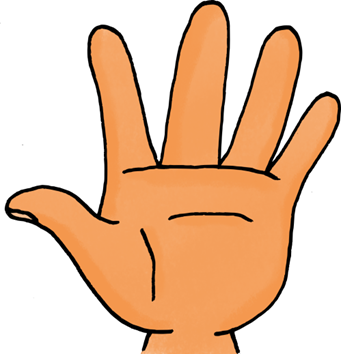 https://maitresse-biglouche.over-blog.com/
JOUR 3
Je trouve les compléments à 10
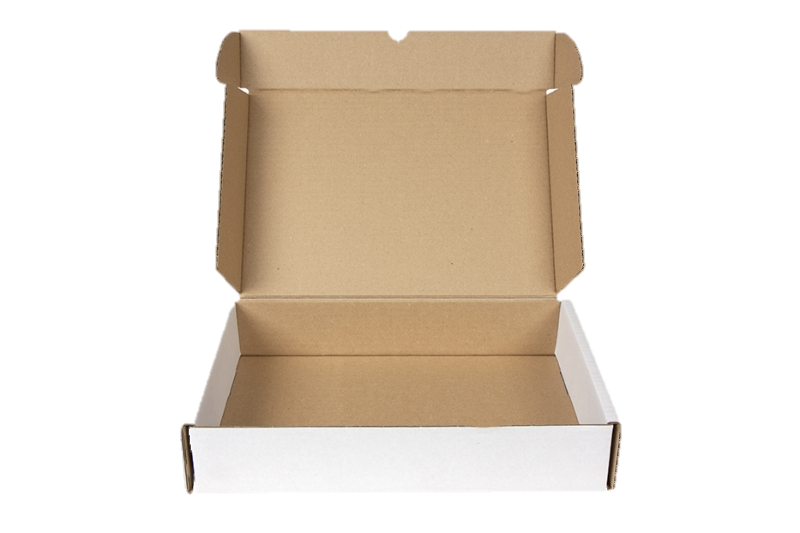 Je prends 7 jetons dans la boite.
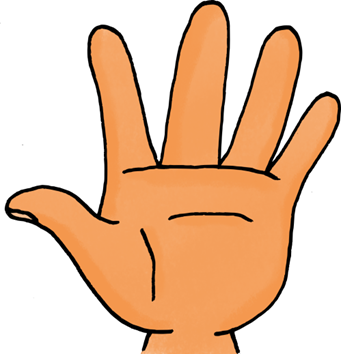 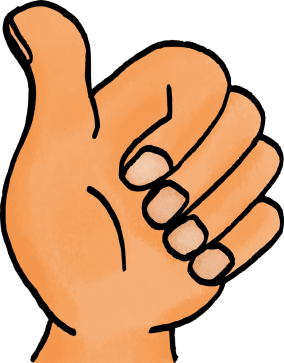 https://maitresse-biglouche.over-blog.com/
JOUR 3
Je trouve les compléments à 10
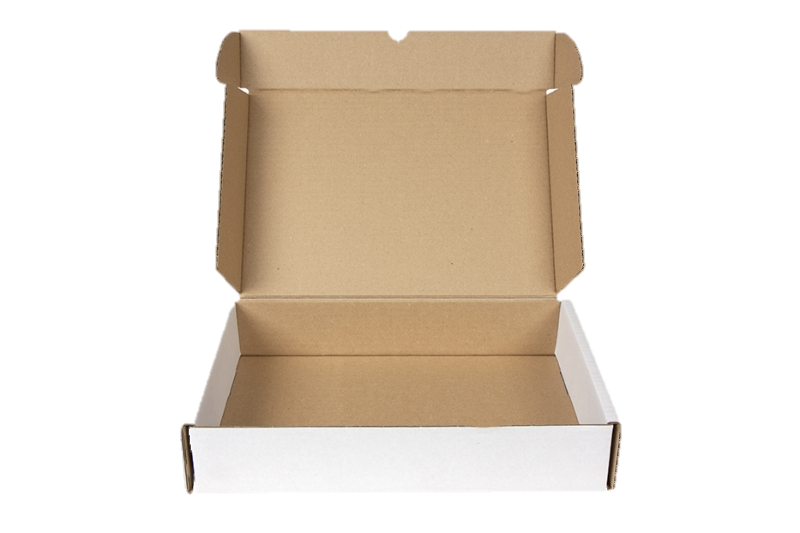 Je prends 7 jetons dans la boite.
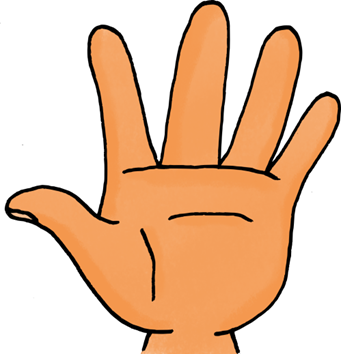 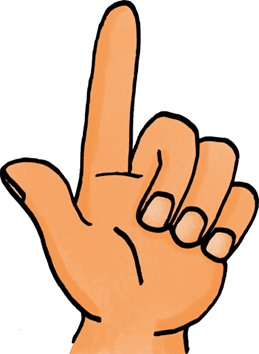 Combien je dois encore en prendre pour en avoir 10?
https://maitresse-biglouche.over-blog.com/
JOUR 3
Je trouve les compléments à 10
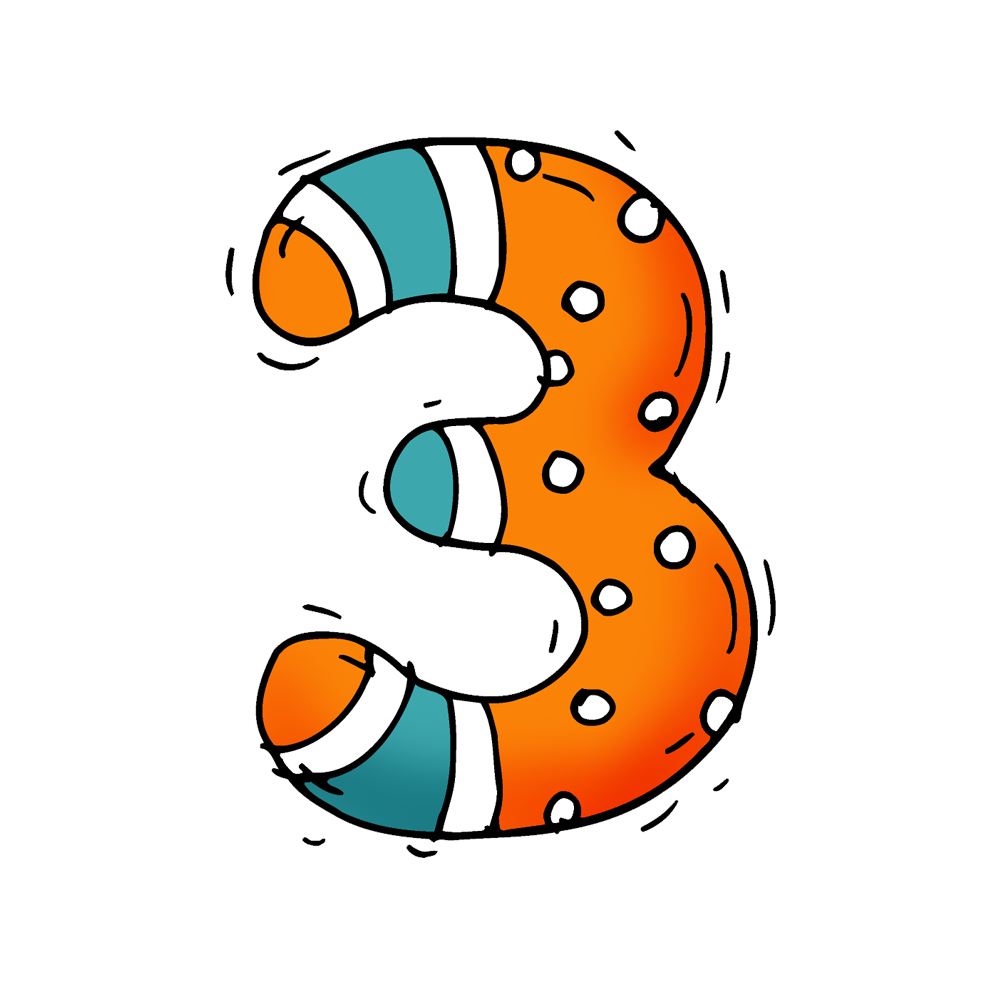 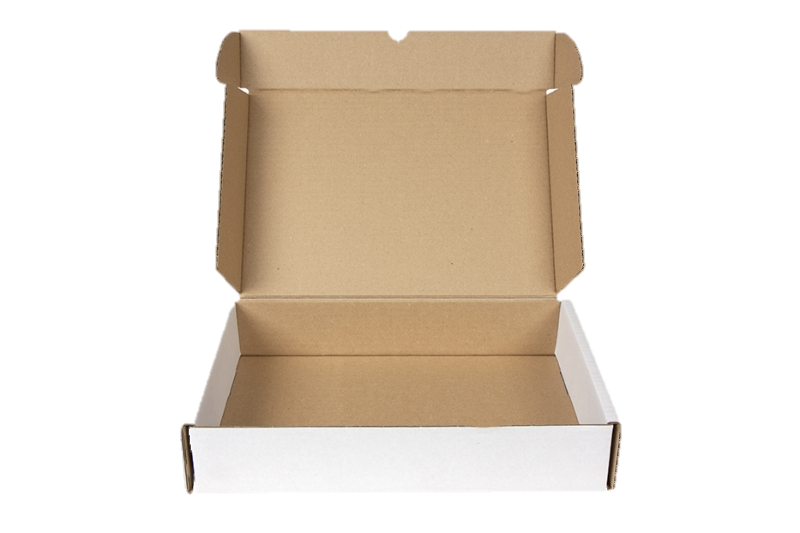 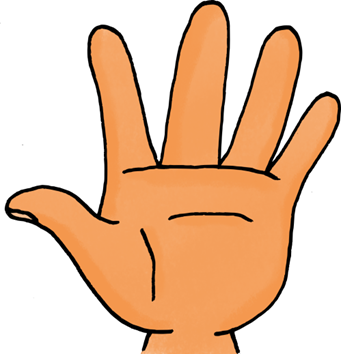 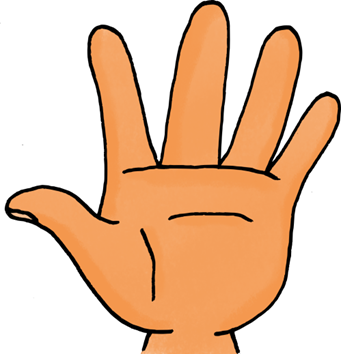 https://maitresse-biglouche.over-blog.com/
Jour 4
JOUR 4
J’utilise le calendrier comme situation problème: à adapter selon votre classe
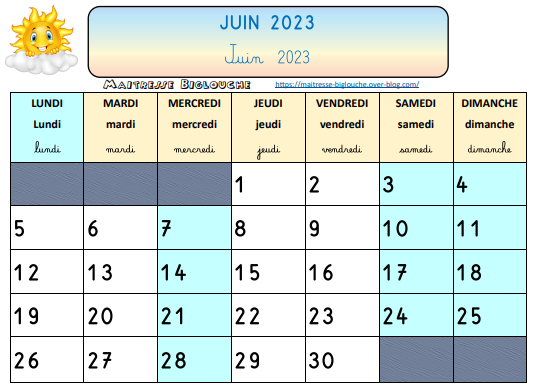 https://maitresse-biglouche.over-blog.com/